Synchrotron Radiation (SR) background in ePIC at the EIC
Andrii Natochii
natochii@hawaii.edu
Detector SR background rate normalization update
Previously shown detector rates (~0.1 MHz) contained a bug in normalization.
The correct SR background rate is much higher by a factor of ~106
Indicating there is direct SR hitting the detector beam pipe.
Electron beam lattice v6.2 (Jan. 2024)
SR photon generator: Custom-built Geant4 (same as the new Synrad+ model)
SimHit rate [Hz]
SimHit rate [Hz]
I = 0.227 A
-4m < z < 5m
E𝛄 > 30 eV
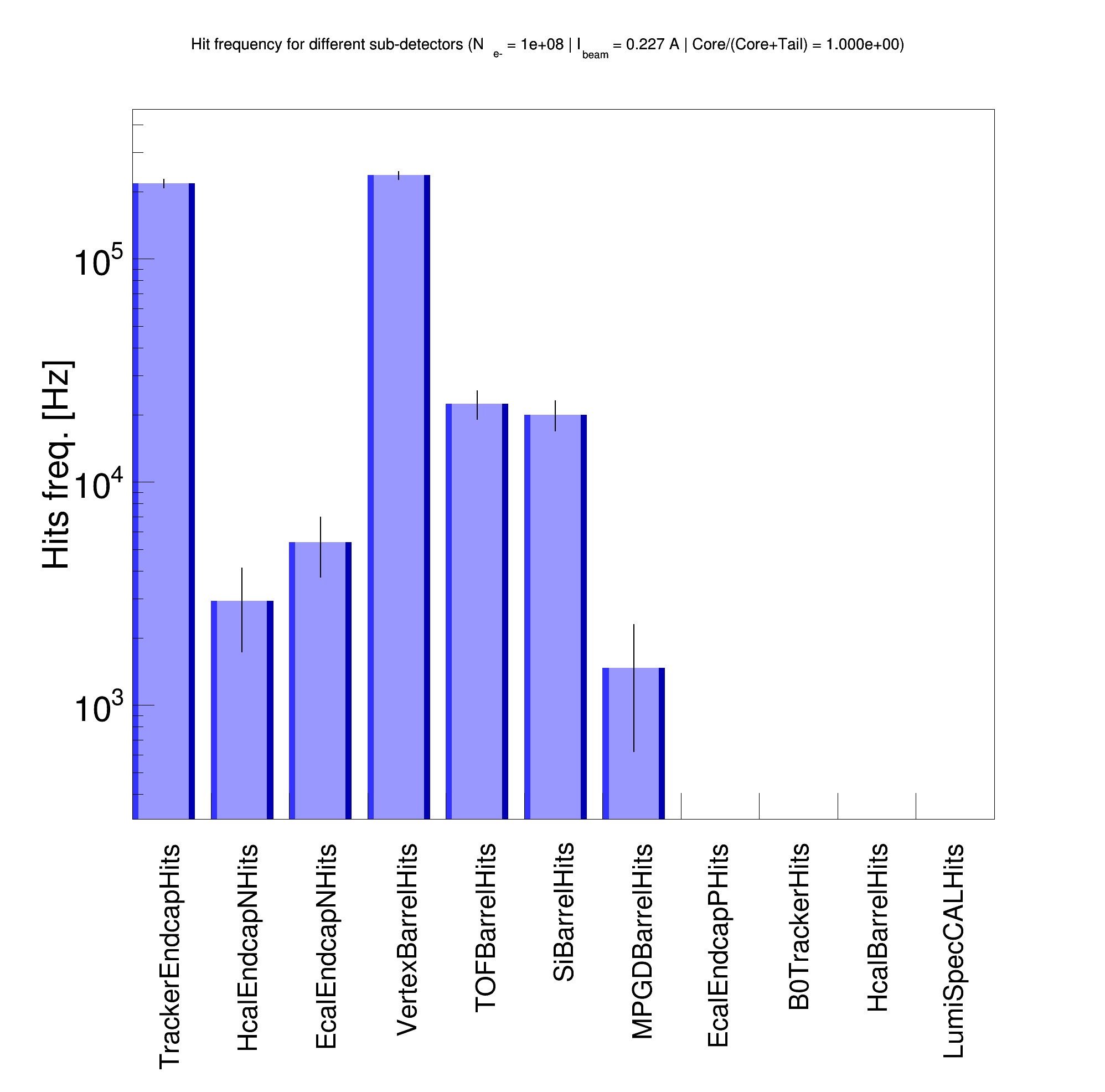 I = 0.227 A
-4m < z < 5m
E𝛄 > 30 eV
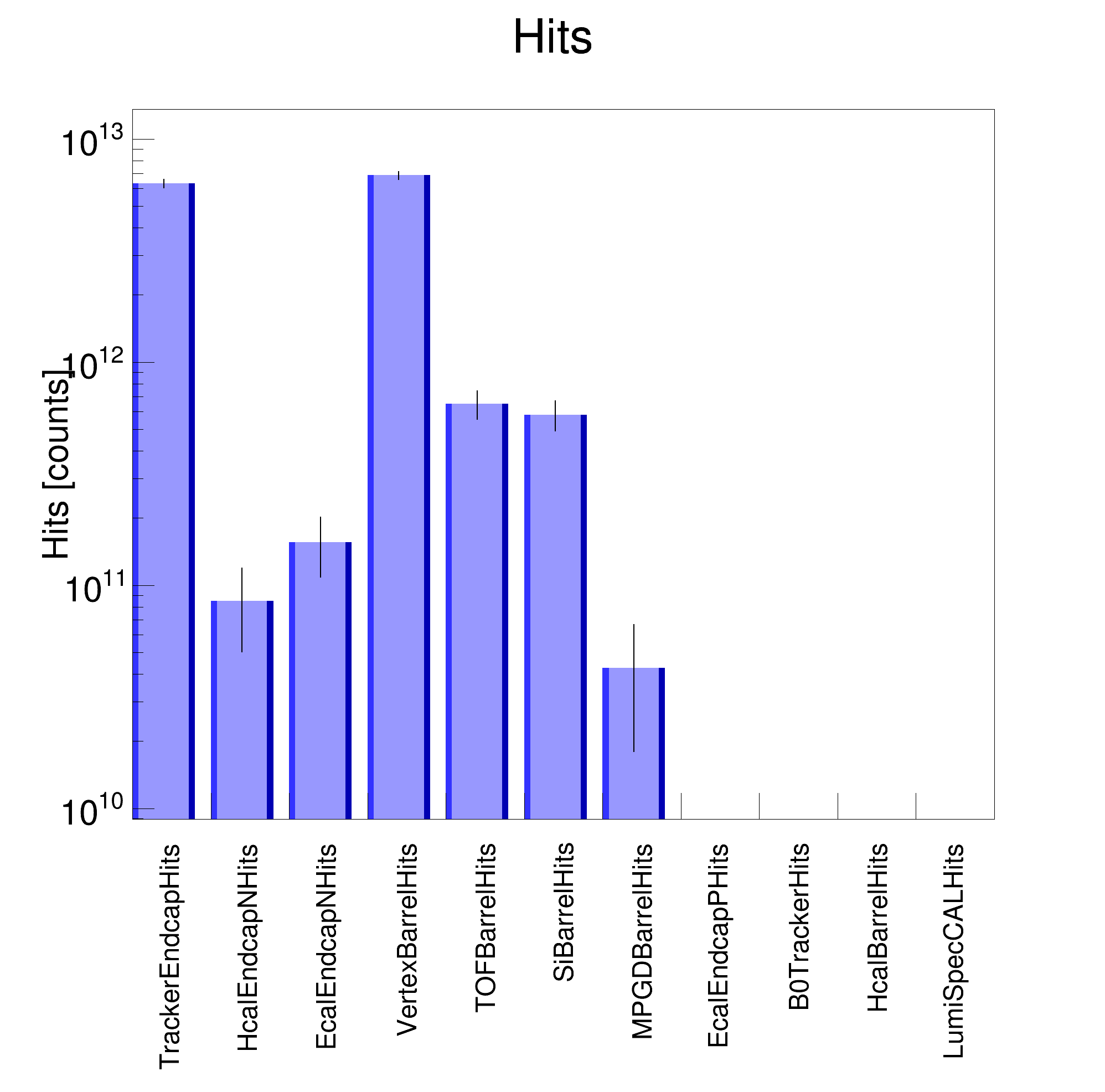 1013
105
February 22, 2024
Andrii Natochii | EIC SR BG simulation in Geant4
2
Cross-check with Synrad+ SR photon generator
Synrad+ SR photon generator gives the same absorbed SR photon distribution around the IP6 as the custom-built Geant4; see backup slides.
Moreover, it shows the same ePIC SR background hit rate.
Please note
The original Python script published on the ePIC Wiki page that was used for SR sampling in the past does not provide the correct hit rate estimation.
It shoots SR photons one by one, while in reality and custom-built Geant4, SR photons are simulated in a group following the expected photon rate.
Therefore, the Wiki Python script was improved to provide correct hit rate estimation based on Synrad+ results; see the left plot.
Synrad+
Custom-built Geant4
https://wiki.bnl.gov/EPIC/index.php?title=Synchrotron_Radiation
SimHit rate [Hz]
SimHit rate [Hz]
1012
1012
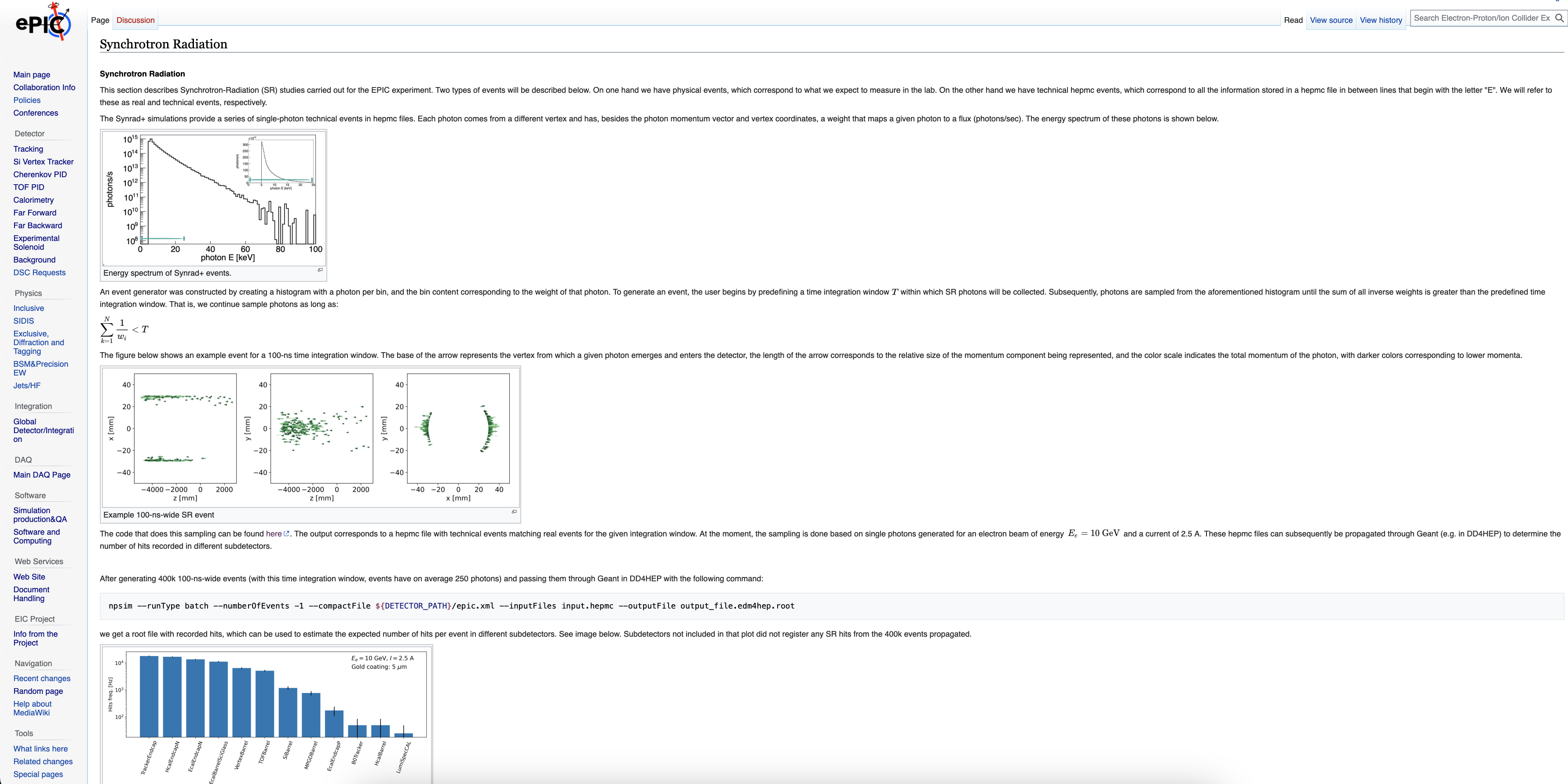 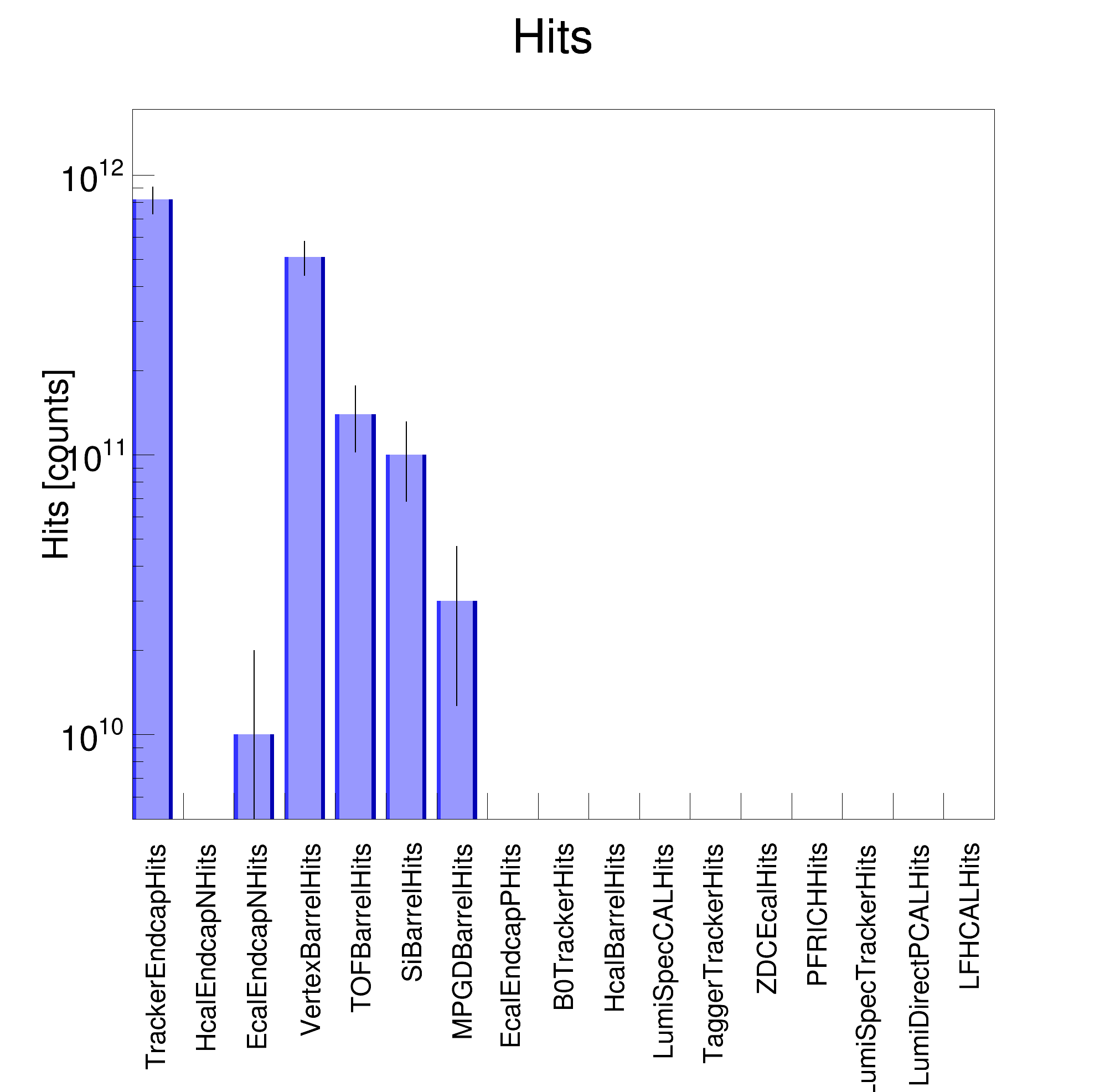 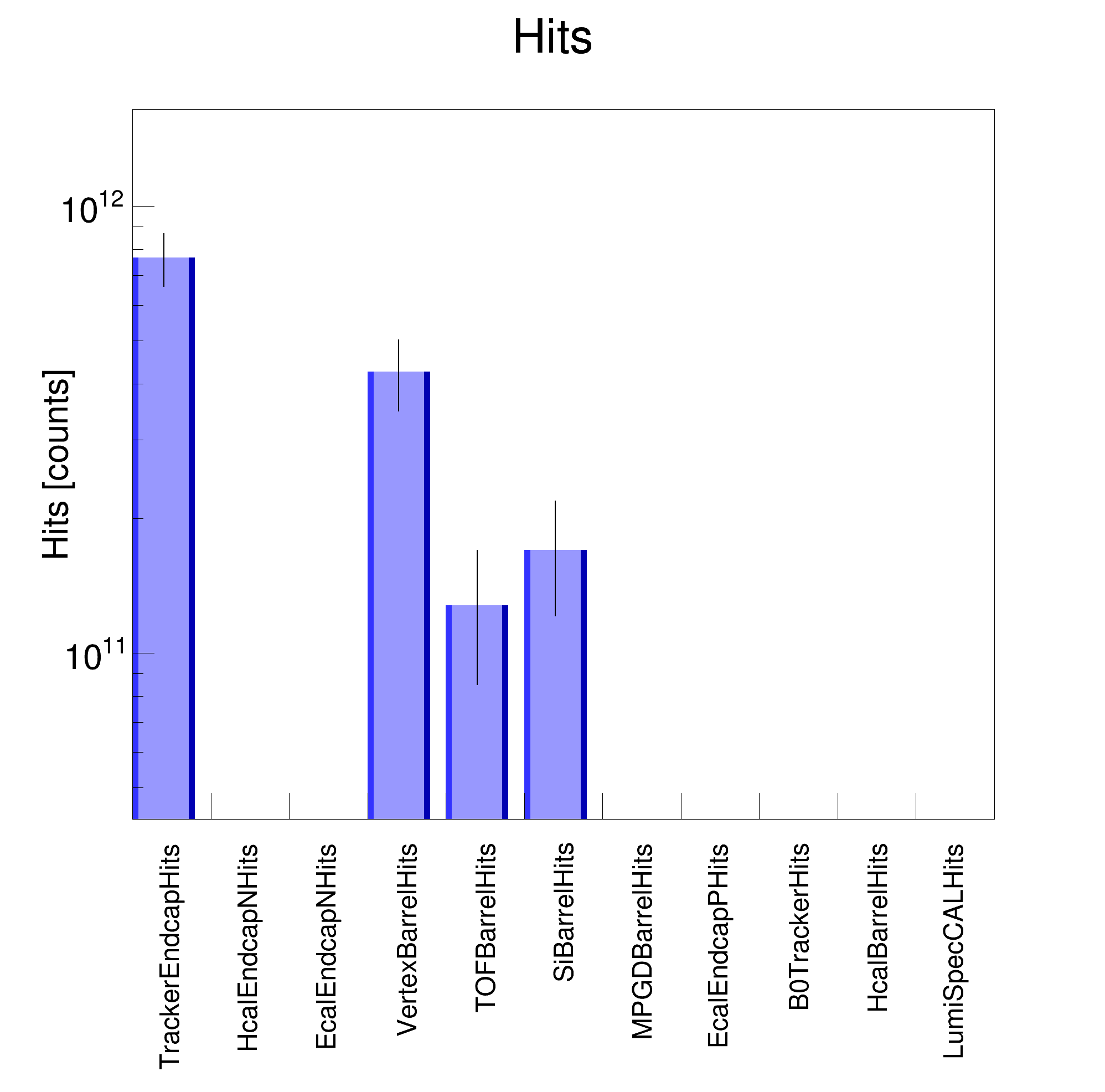 I = 0.227 A
IP beam pipe
E𝛄 > 30 eV
I = 0.227 A
IP beam pipe
E𝛄 > 30 eV
“... photons are sampled from the aforementioned histogram until the sum of all inverse weights is greater than the predefined time integration window ...”
February 22, 2024
Andrii Natochii | EIC SR BG simulation in Geant4
3
Questions and subjects to be studied with the SR simulation in Geant4
Based on the recently released ESR lattice v6.2
Do we need to update the masks in front of ePIC?
What photons pass and hit the beam pipe?
Updated SR background rates?
SR photon files?

For the review of the ancillary detectors
SR background rates for low-Q2 taggers and Luminosity monitor?
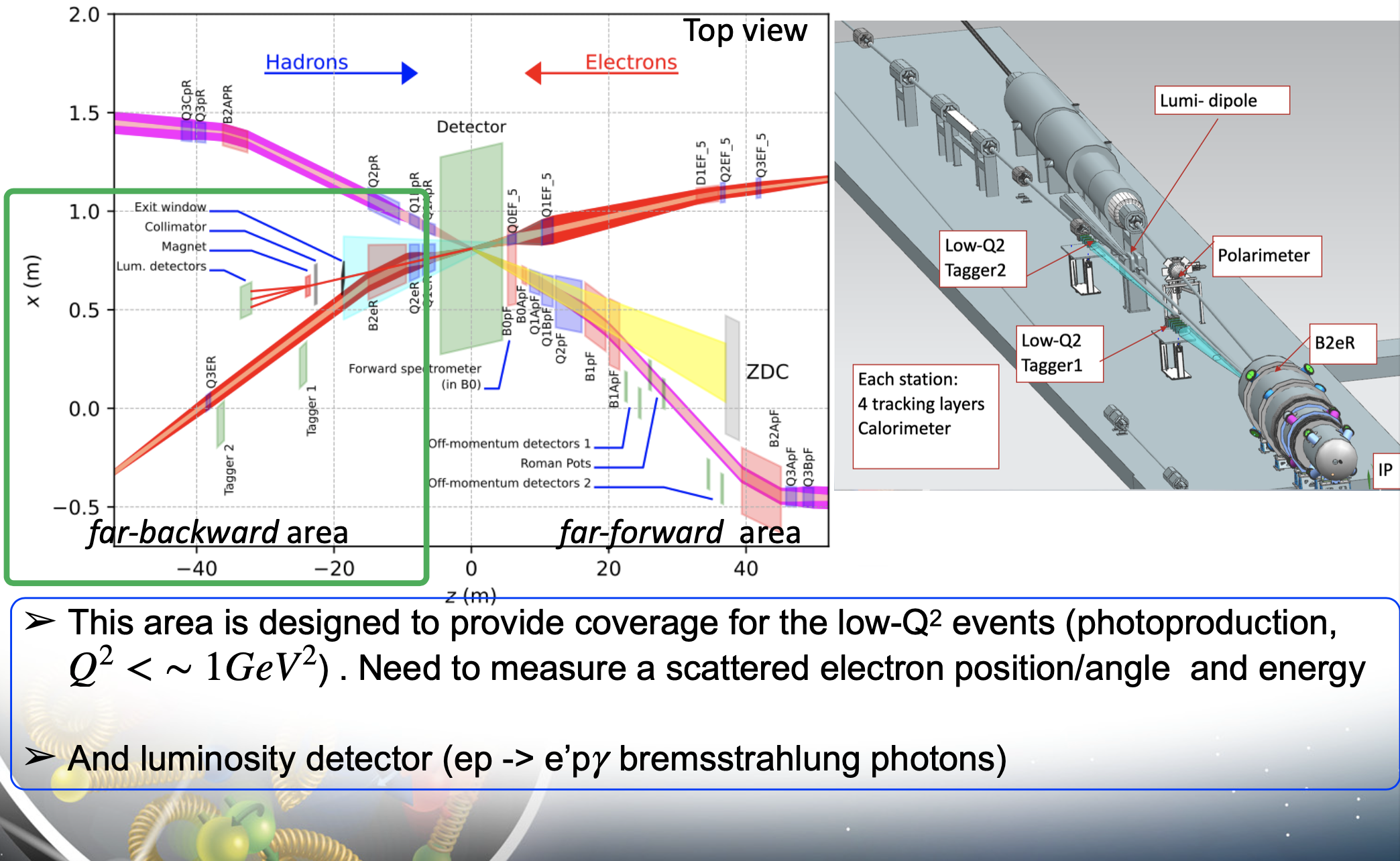 Yulia Furletova
February 22, 2024
Andrii Natochii | EIC SR BG simulation in Geant4
4
SR photons causing detector hits
Although there are many SR photons hitting the IR beam pipe
Only a part of them passes through the beam pipe and reaches the detector-sensitive volume.
According to the MC particle analysis, SR photons with E𝛾 > 10 keV produce Vertex detector hits.
Let’s track the SR photons with E𝛾 > 10 keV that hit the IP beam pipe.
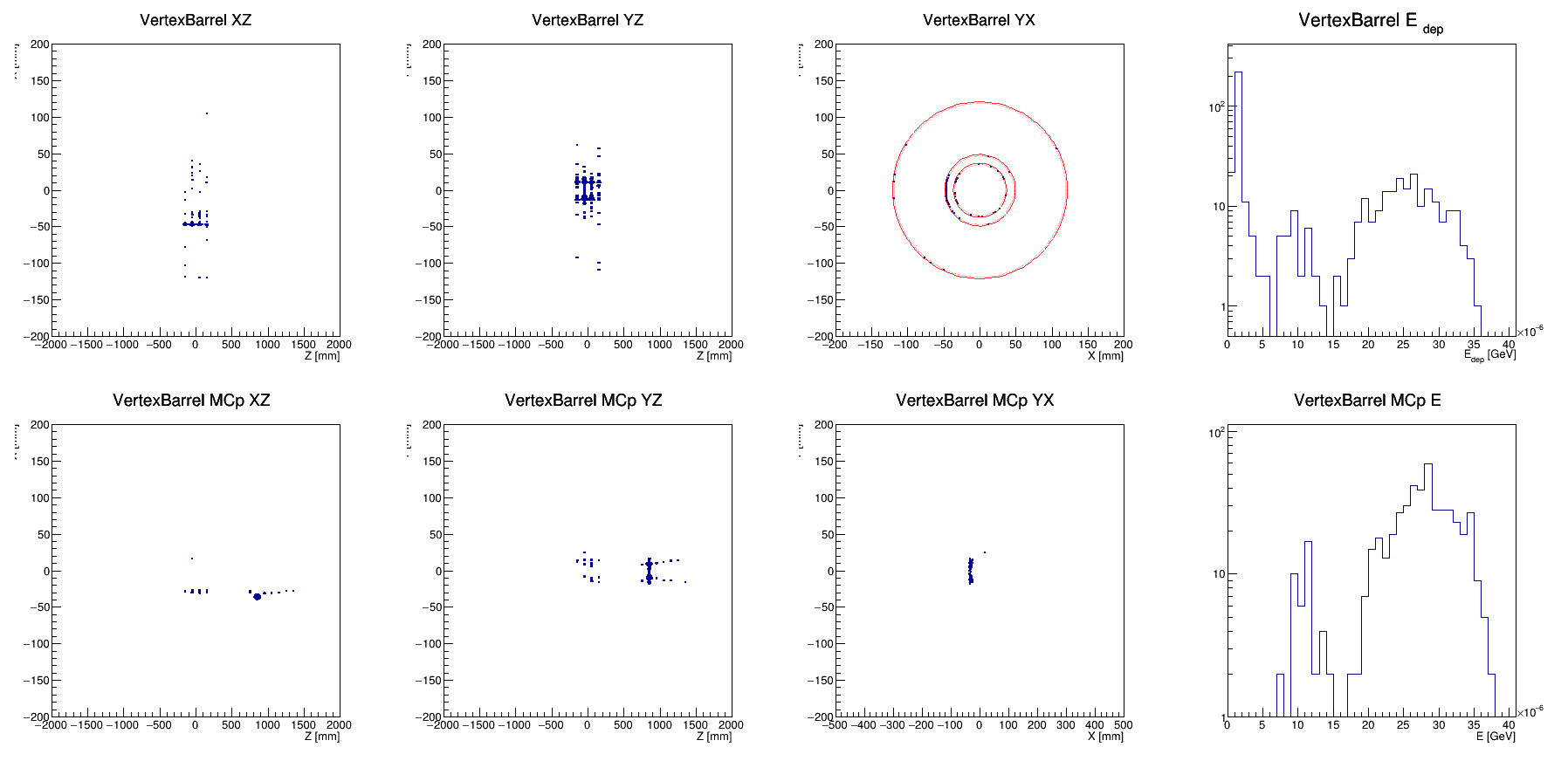 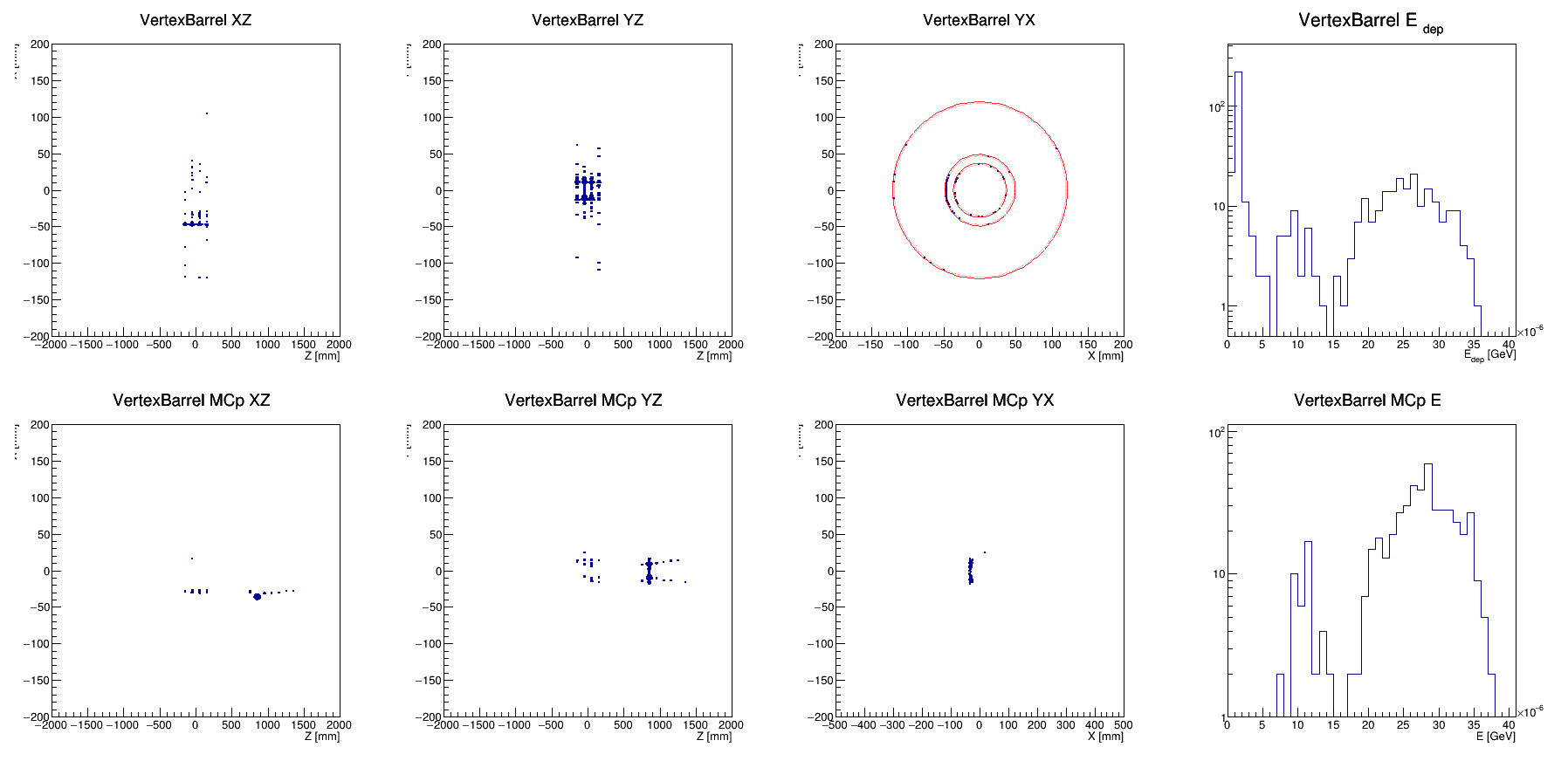 XY position of the VertexBarrel detector hits
Energy deposition of the VertexBarrel detector hits
Generated SR photon on the inner surface of the beam pipe
February 22, 2024
Andrii Natochii | EIC SR BG simulation in Geant4
5
SR photon tracks with E > 10 keV that hit the IP beam pipe
Indeed, there is direct SR hitting the IR beam pipe and reflected SR hitting the IP beam pipe 
		 predominantly from the closest dipole magnets.
D2EF1
D2EF2
Q1EF
Q0EF
D1EF
IP6
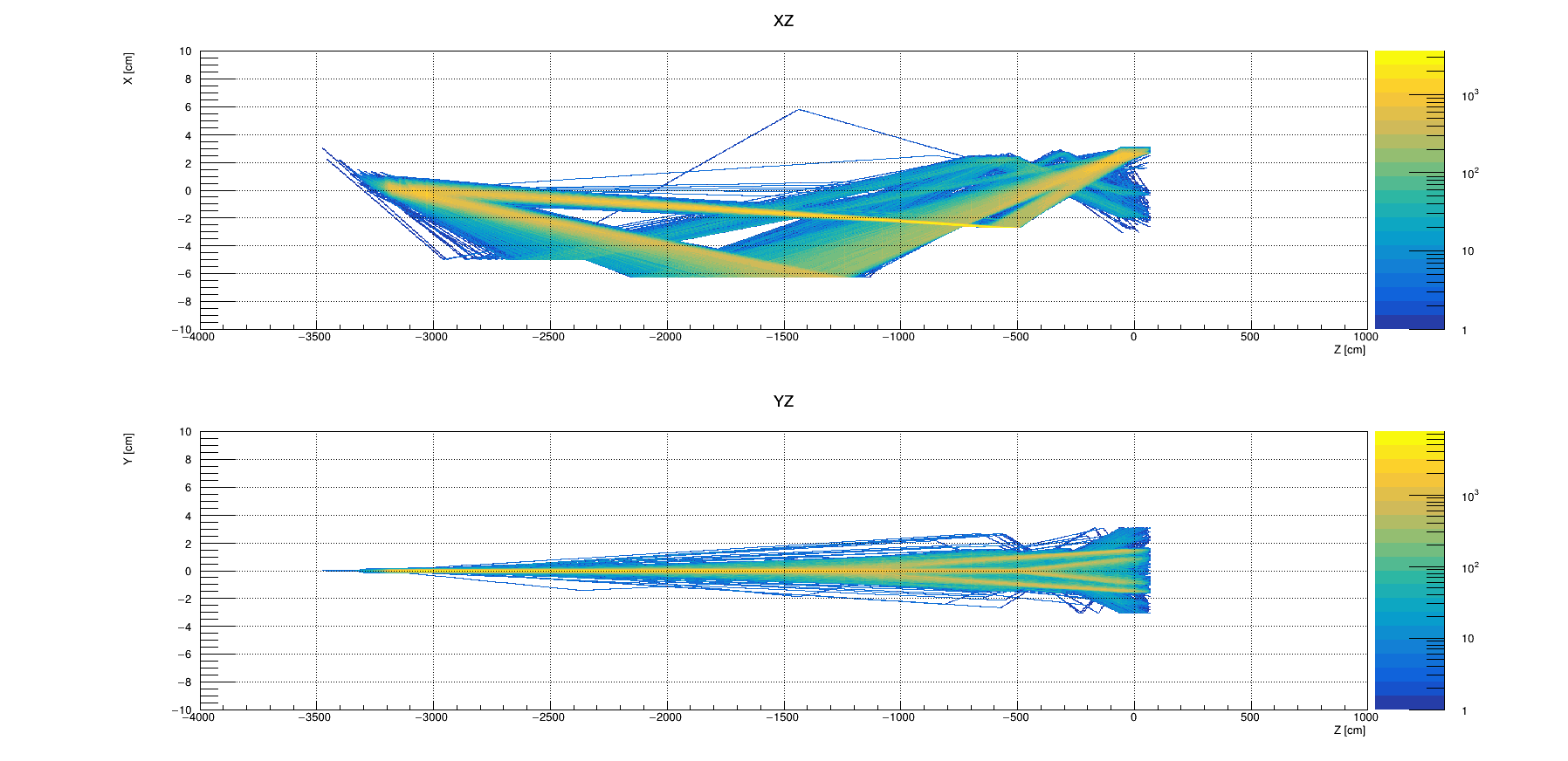 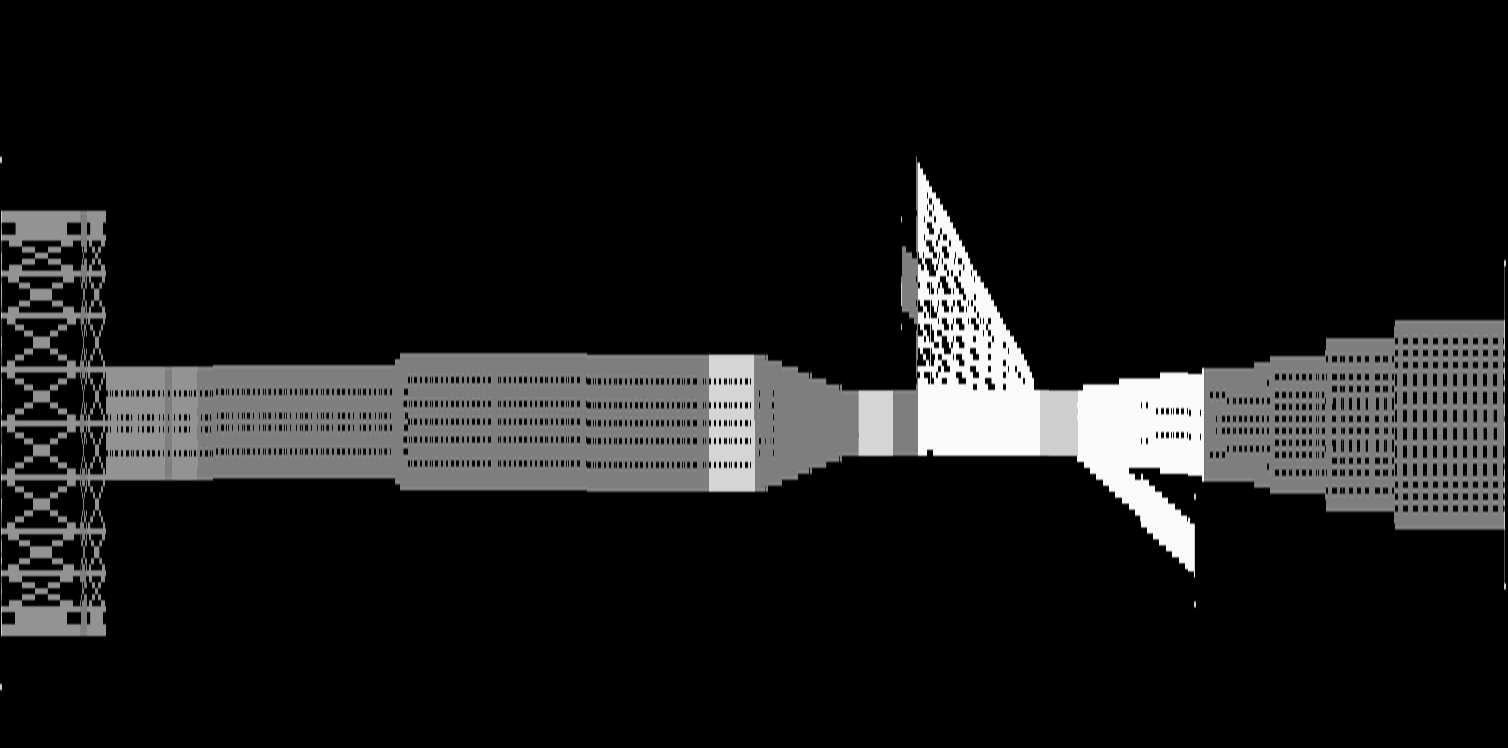 e– beam
Nᵧ = 7469 ph.
February 22, 2024
Andrii Natochii | EIC SR BG simulation in Geant4
6
SR photon tracks with E > 10 keV that hit the IP beam pipe
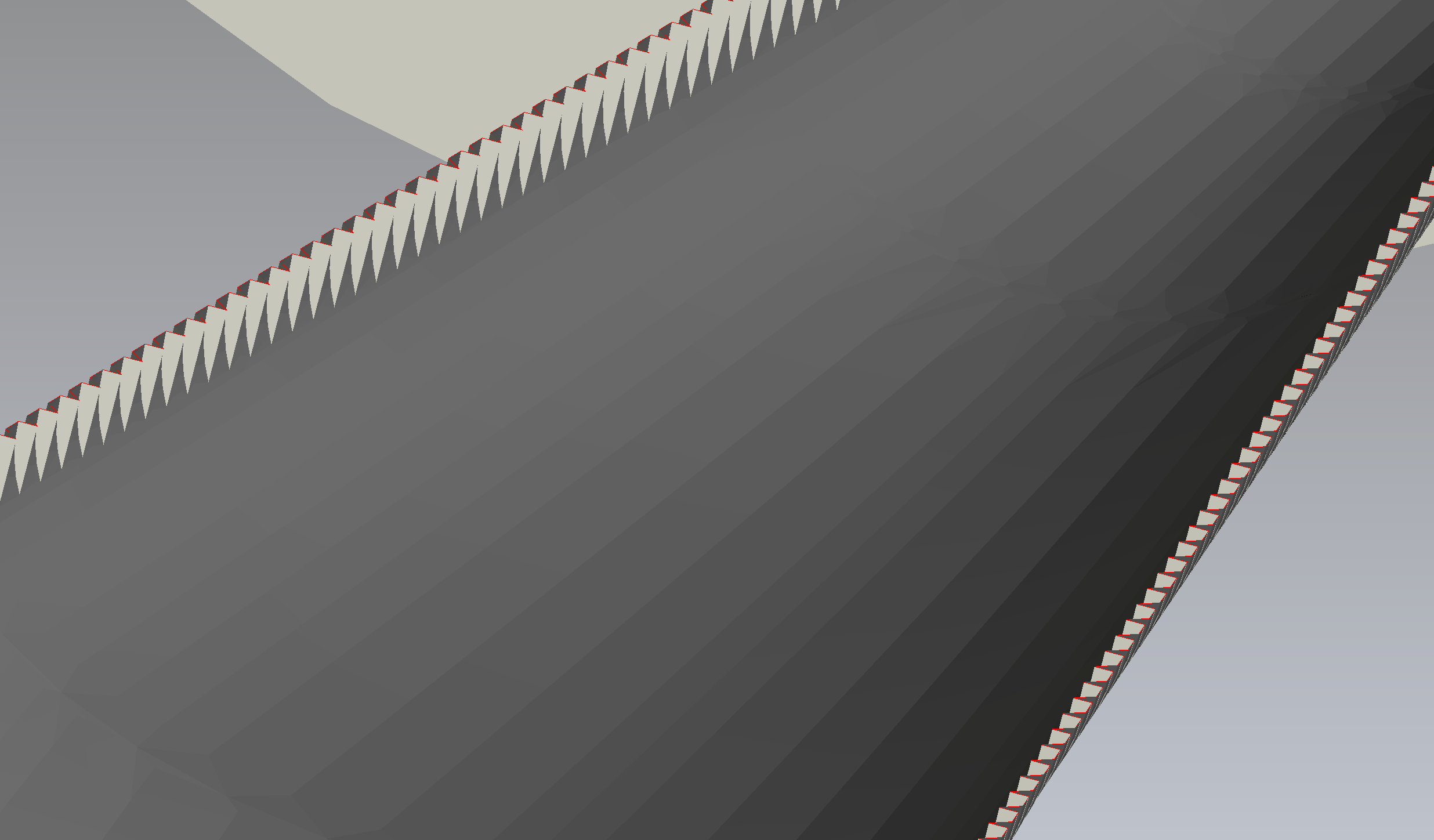 We could stop them by adding the SR mask similar to the tapered part of the beam pipe.
tapered part
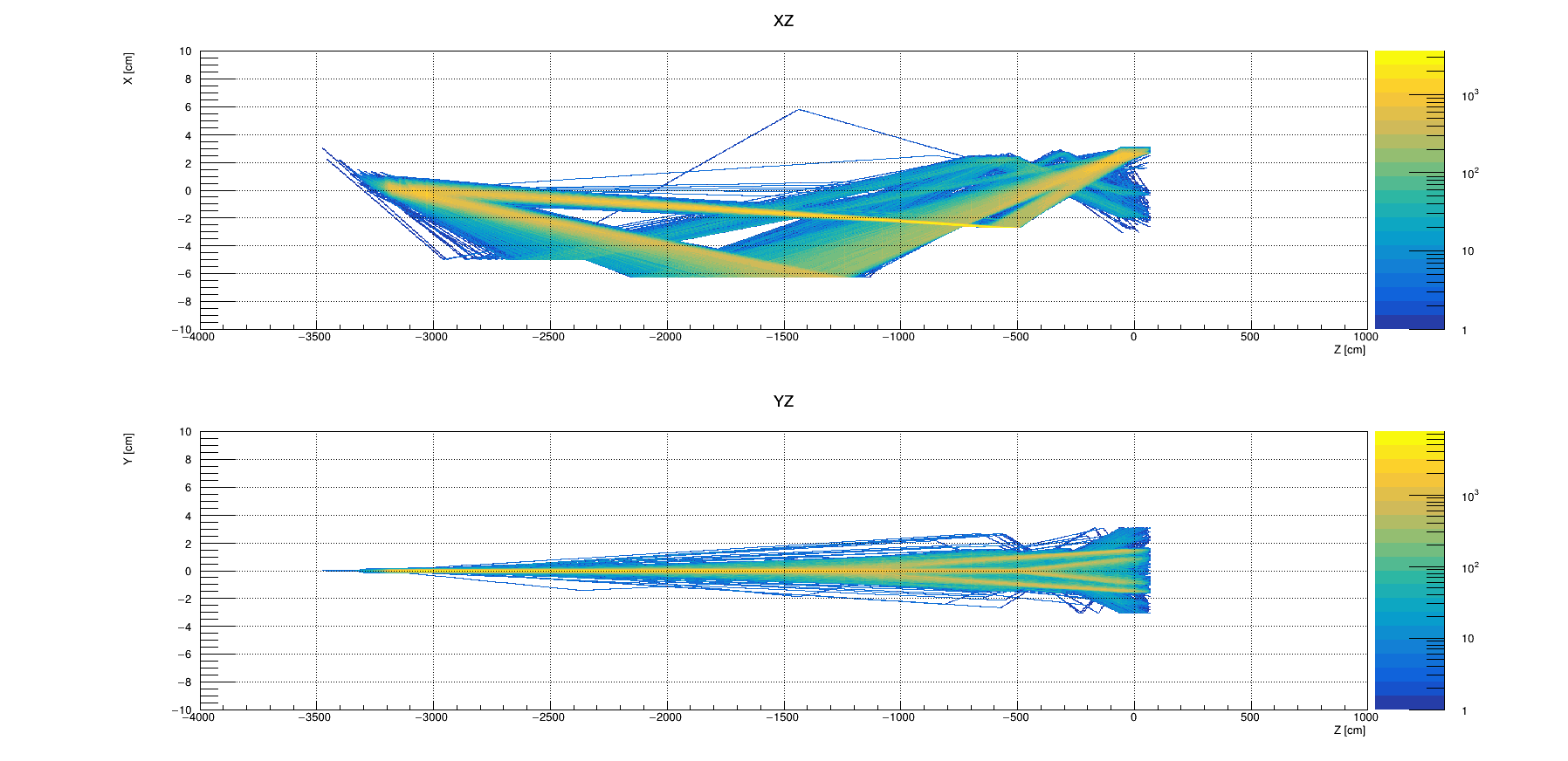 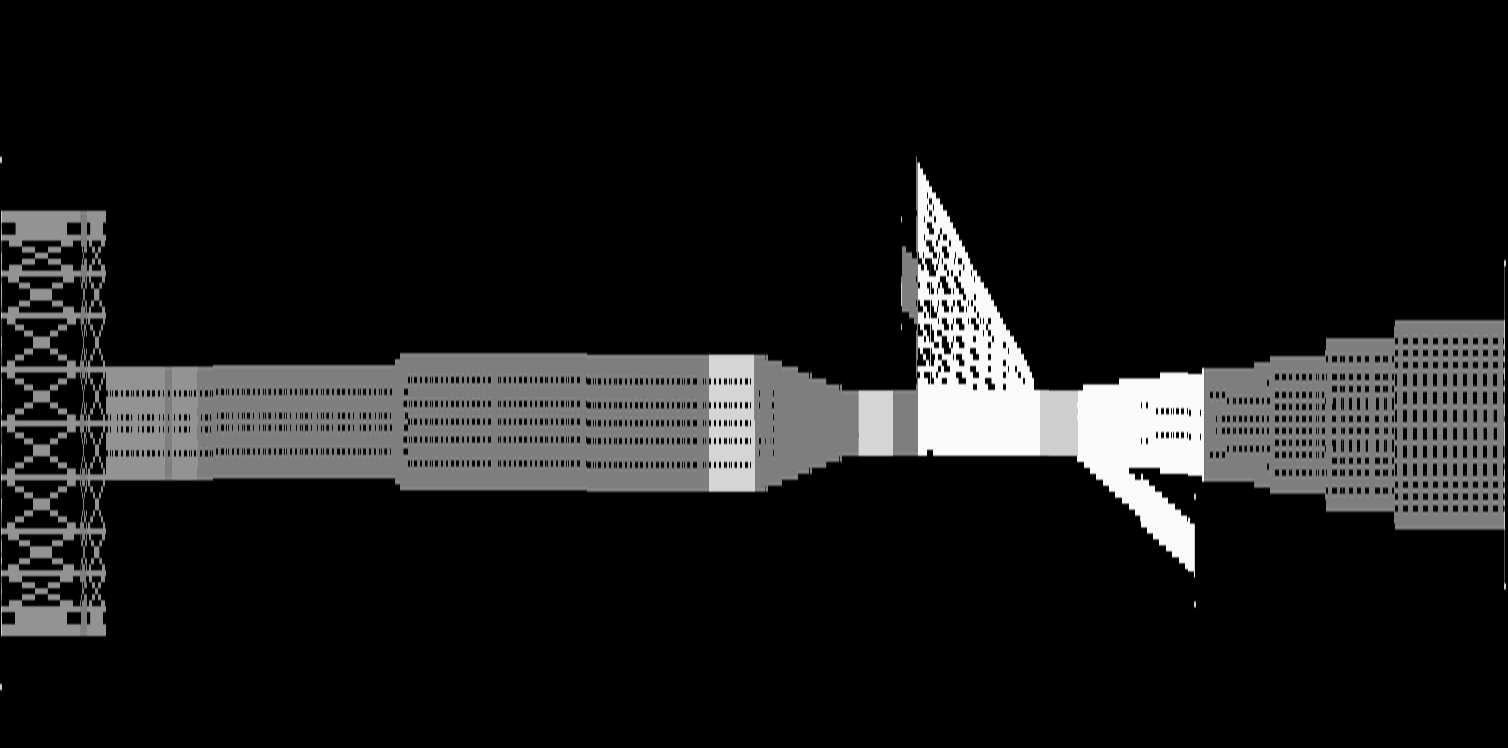 e– beam
February 22, 2024
Andrii Natochii | EIC SR BG simulation in Geant4
7
Ideally, we need something like this.
However, it uses a lot of CPU resources to build this structure using standard Geant4 objects.
So, we need a new 3D drawing STL file with this mask.
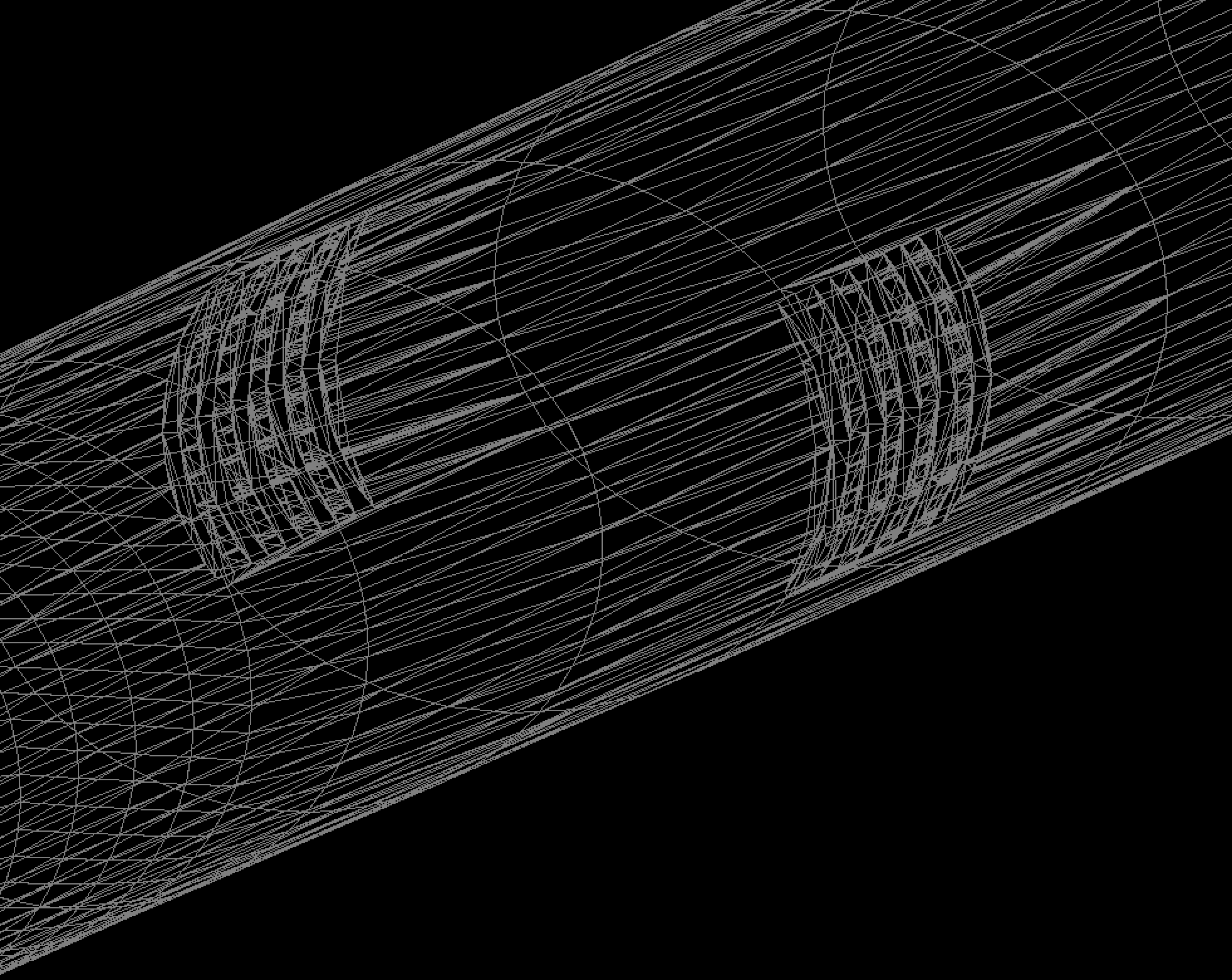 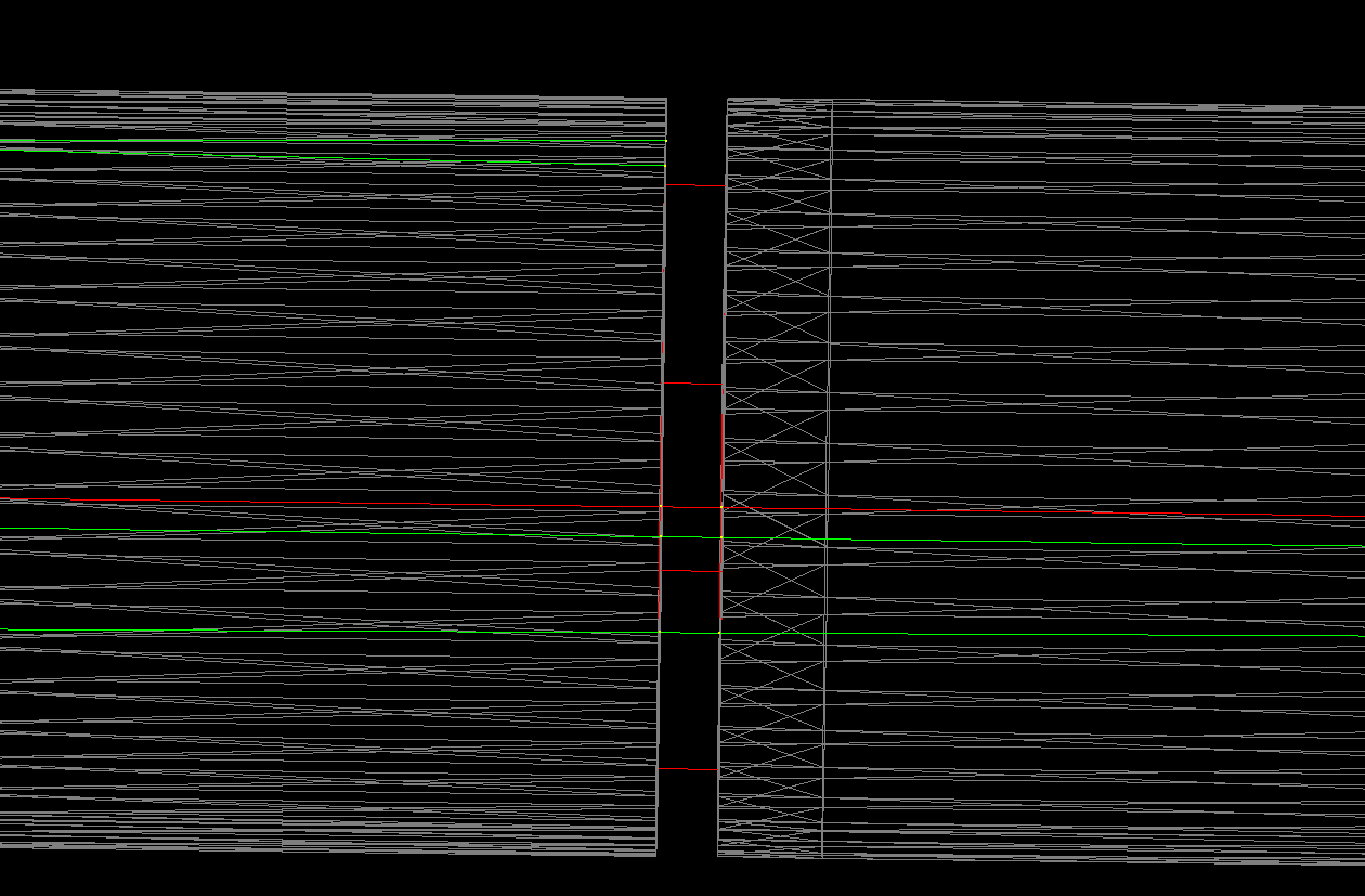 As a temporary solution, we use a simplified mask (shown in red) placed every 0.5 m.
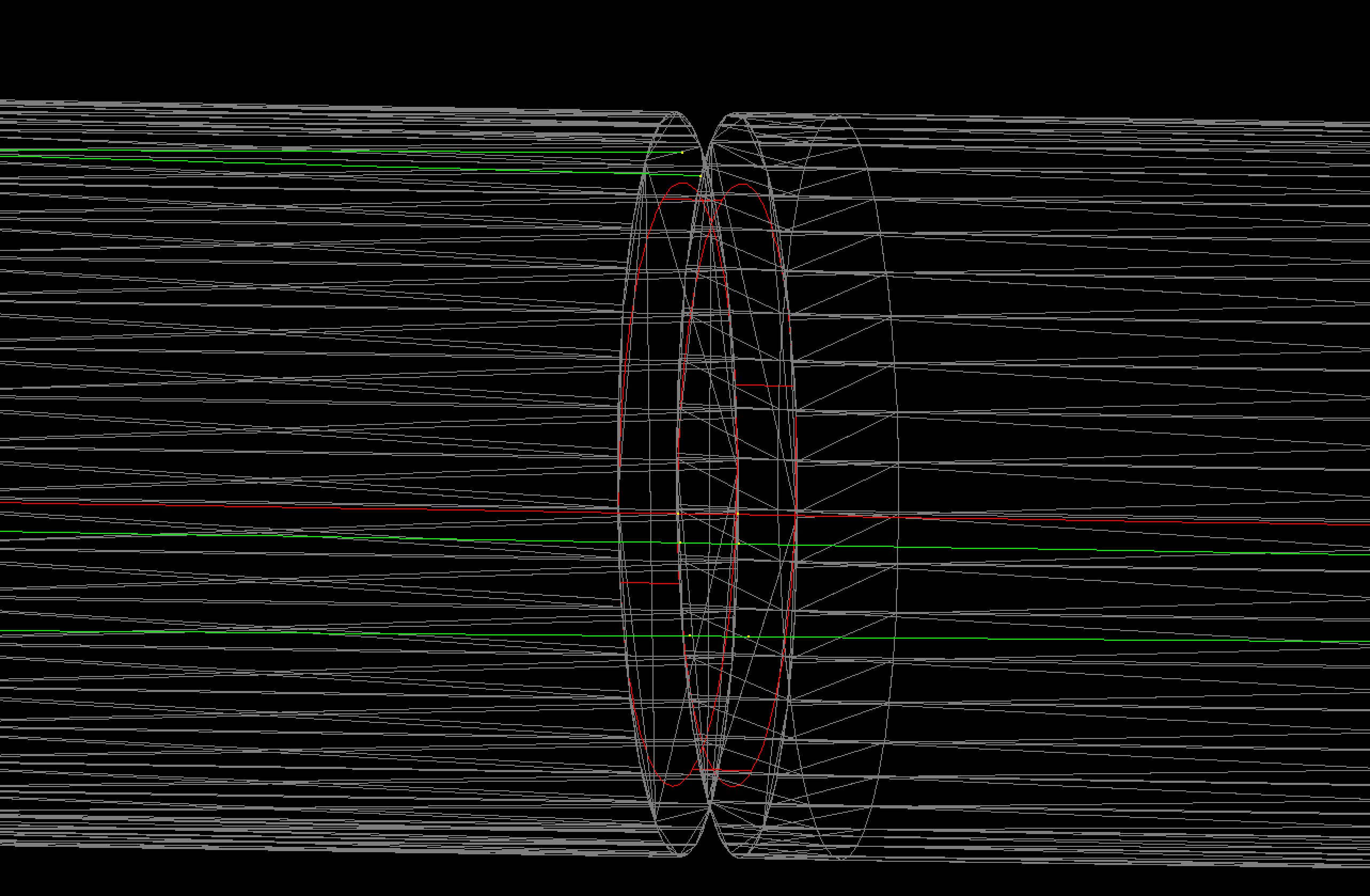 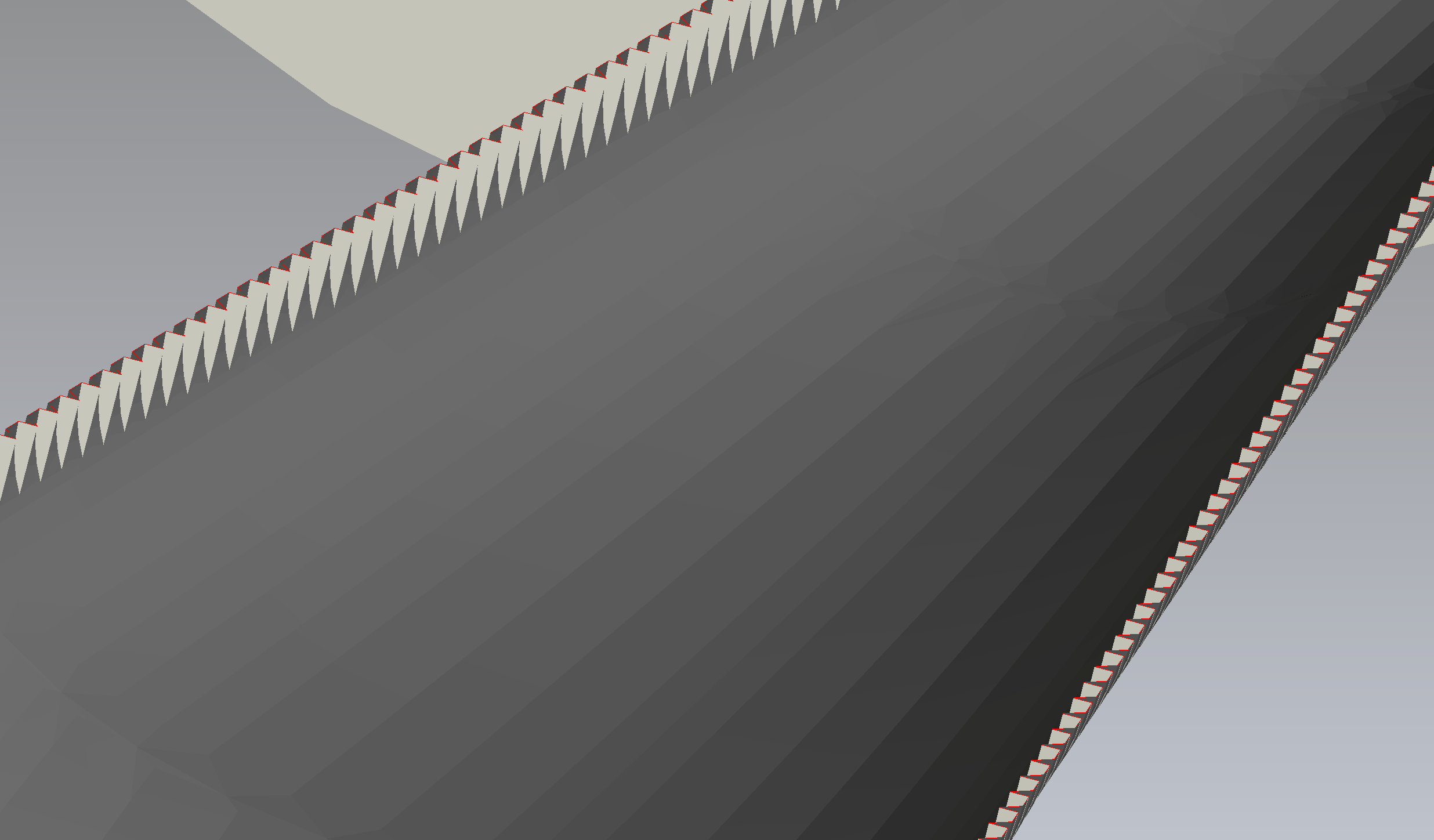 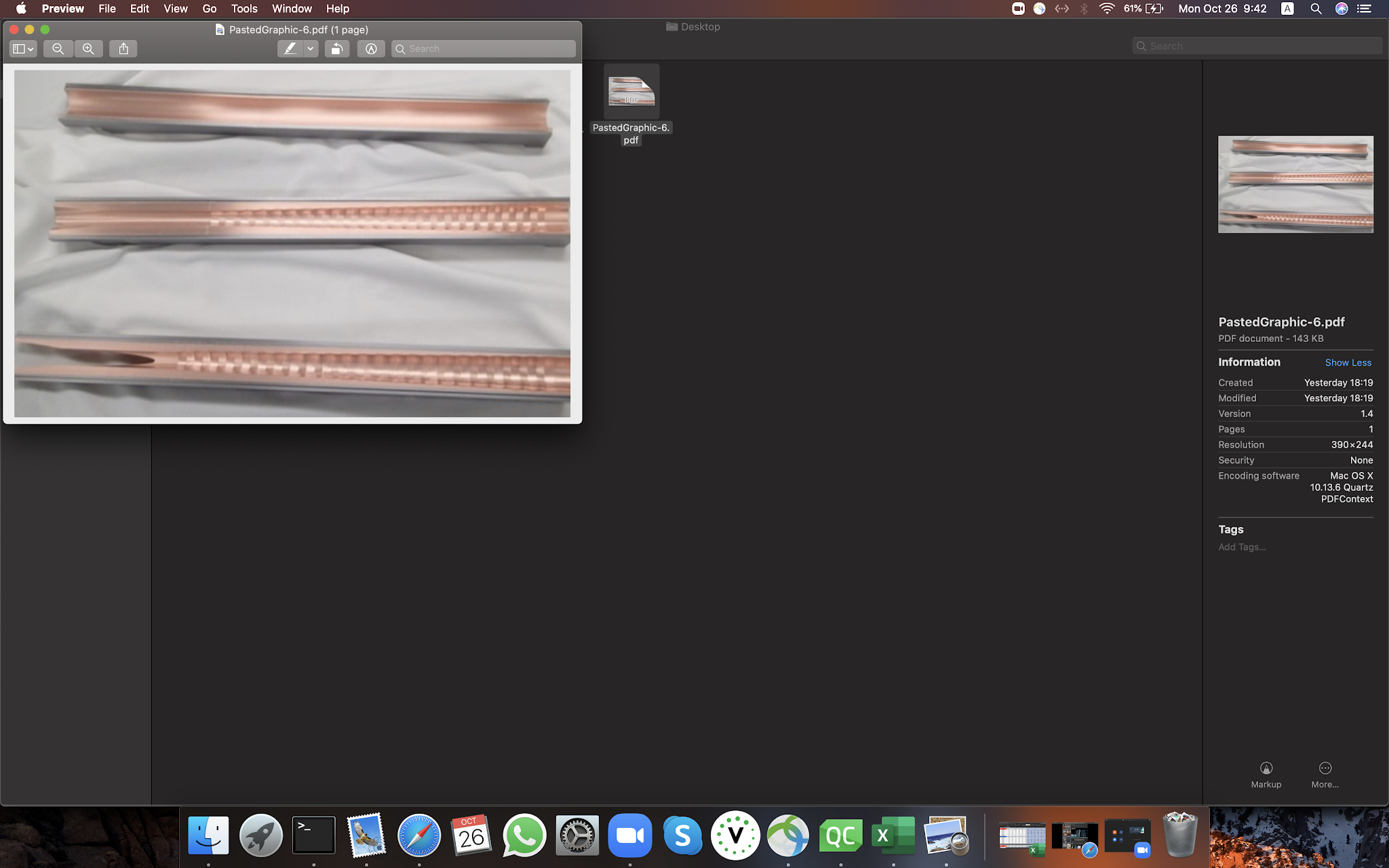 SuperKEKB ridge surface of the IP beam pipe
EIC design
February 22, 2024
Andrii Natochii | EIC SR BG simulation in Geant4
8
SR photon tracks with E > 10 keV that hit the IP beam pipe
The new mask helps partially reduce the SR photon flux hitting the IP beam pipe.
We can add one more mask closer to the IP.
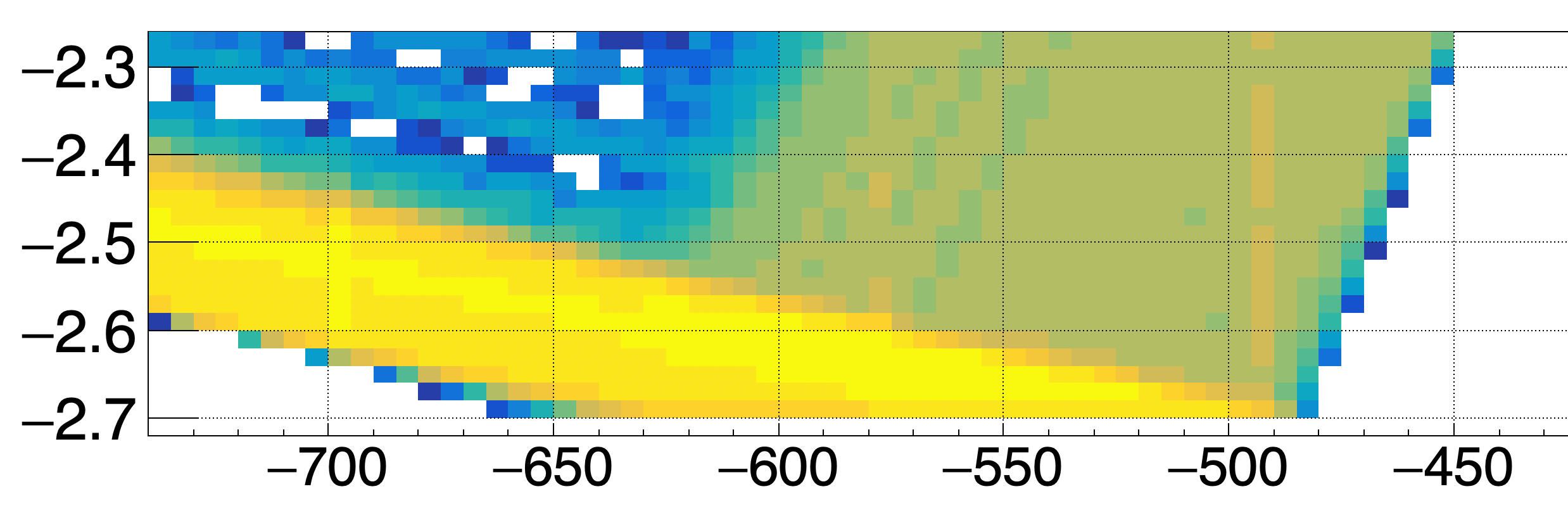 D2EF1
D2EF2
Q1EF
Q0EF
D1EF
IP6
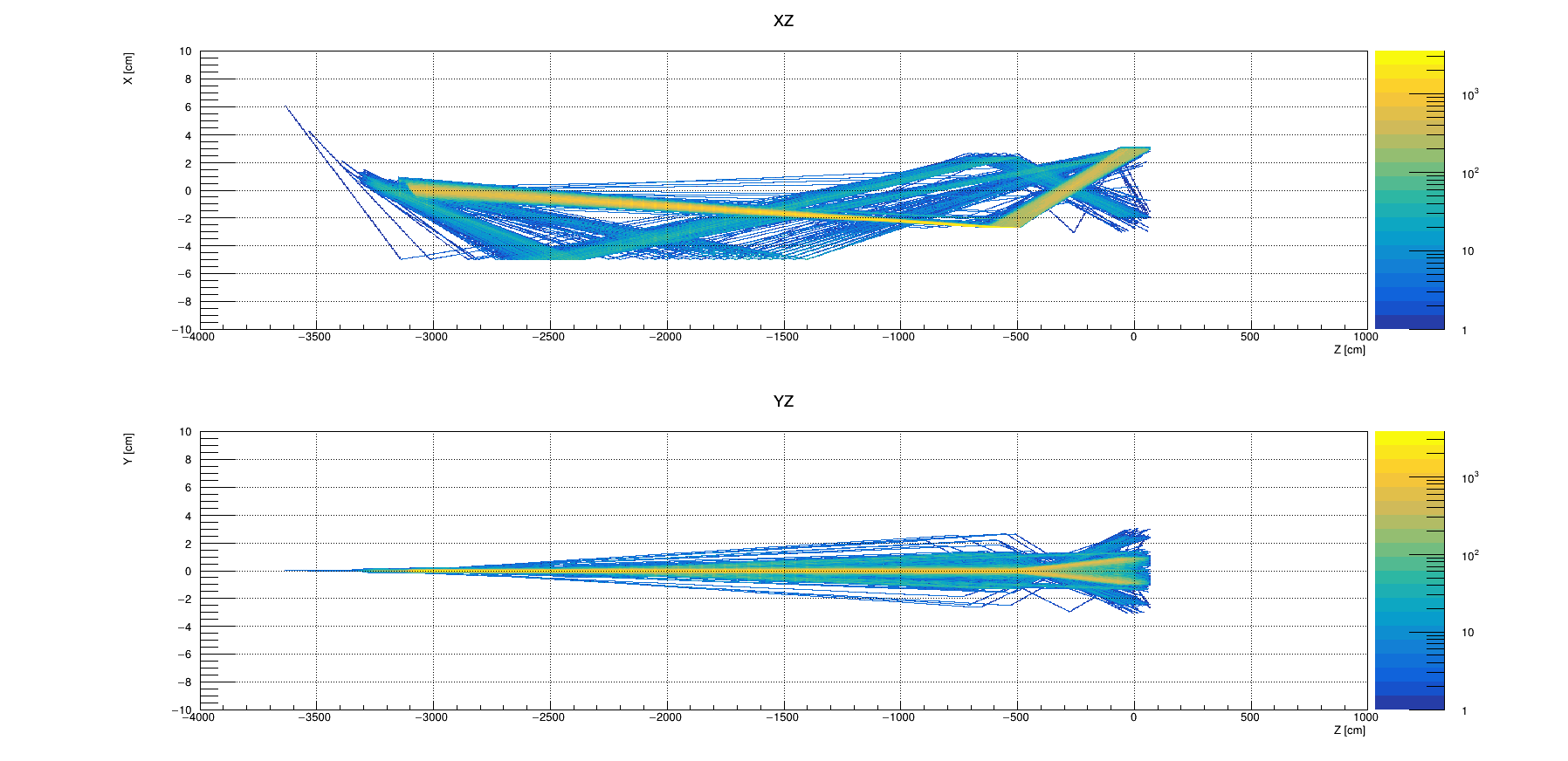 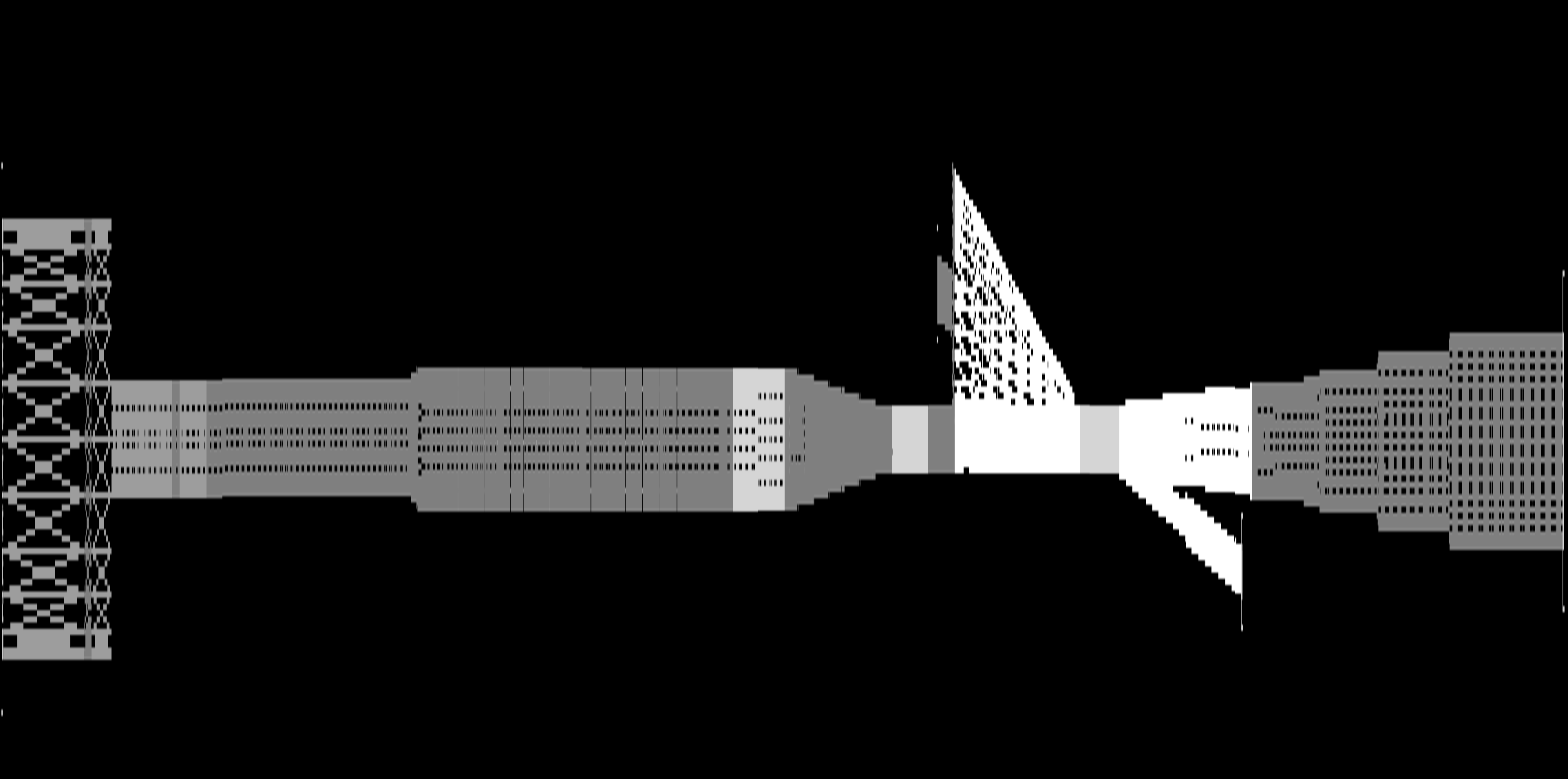 e– beam
Nᵧ = 3570 ph.
February 22, 2024
Andrii Natochii | EIC SR BG simulation in Geant4
9
SR photon tracks with E > 10 keV that hit the IP beam pipe
With the two simple masks, the flux of SR photons hitting the IP beam pipe is reduced by a factor of ~40; see next slides for more details.
D2EF1
D2EF2
Q1EF
Q0EF
D1EF
IP6
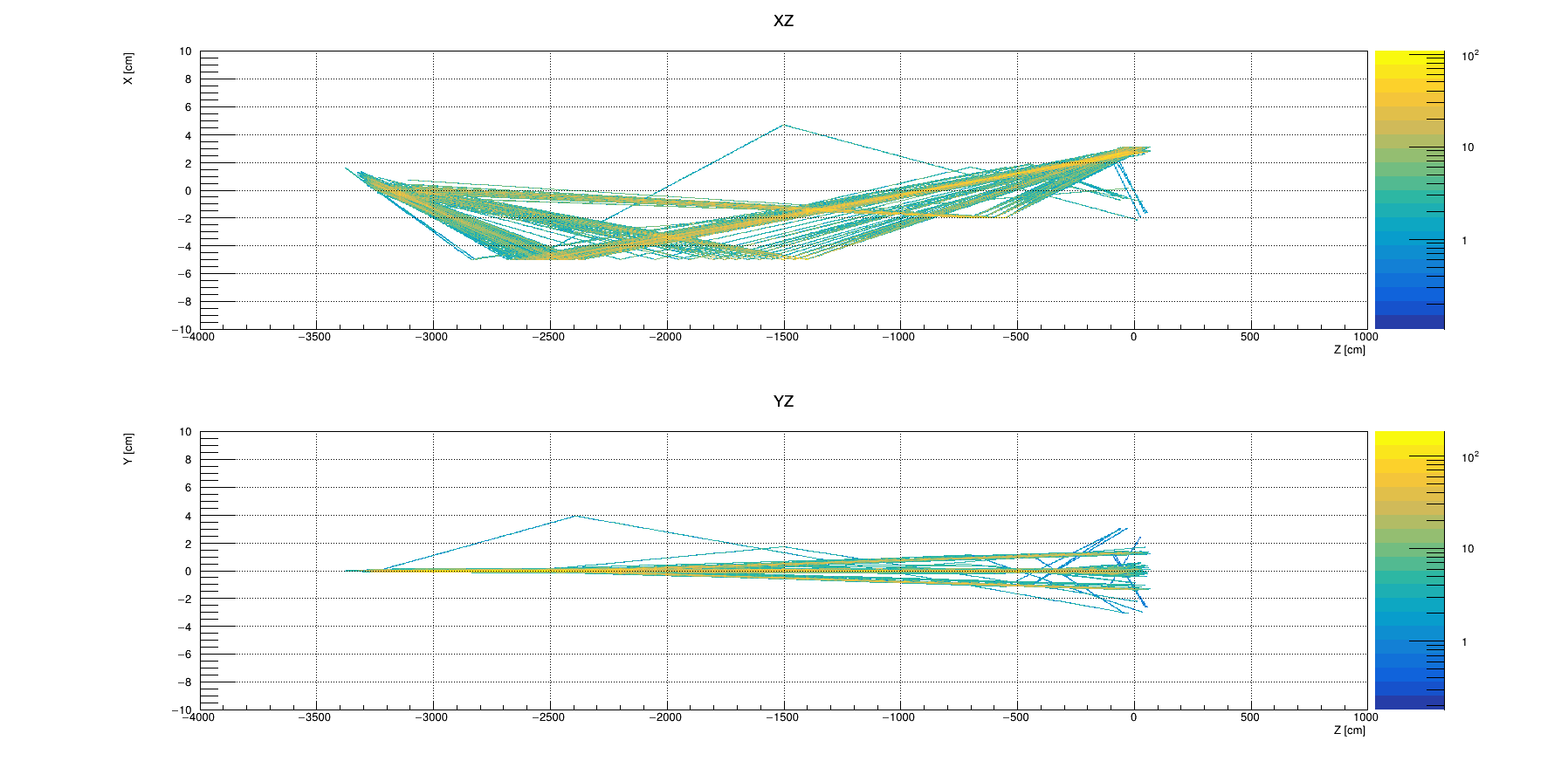 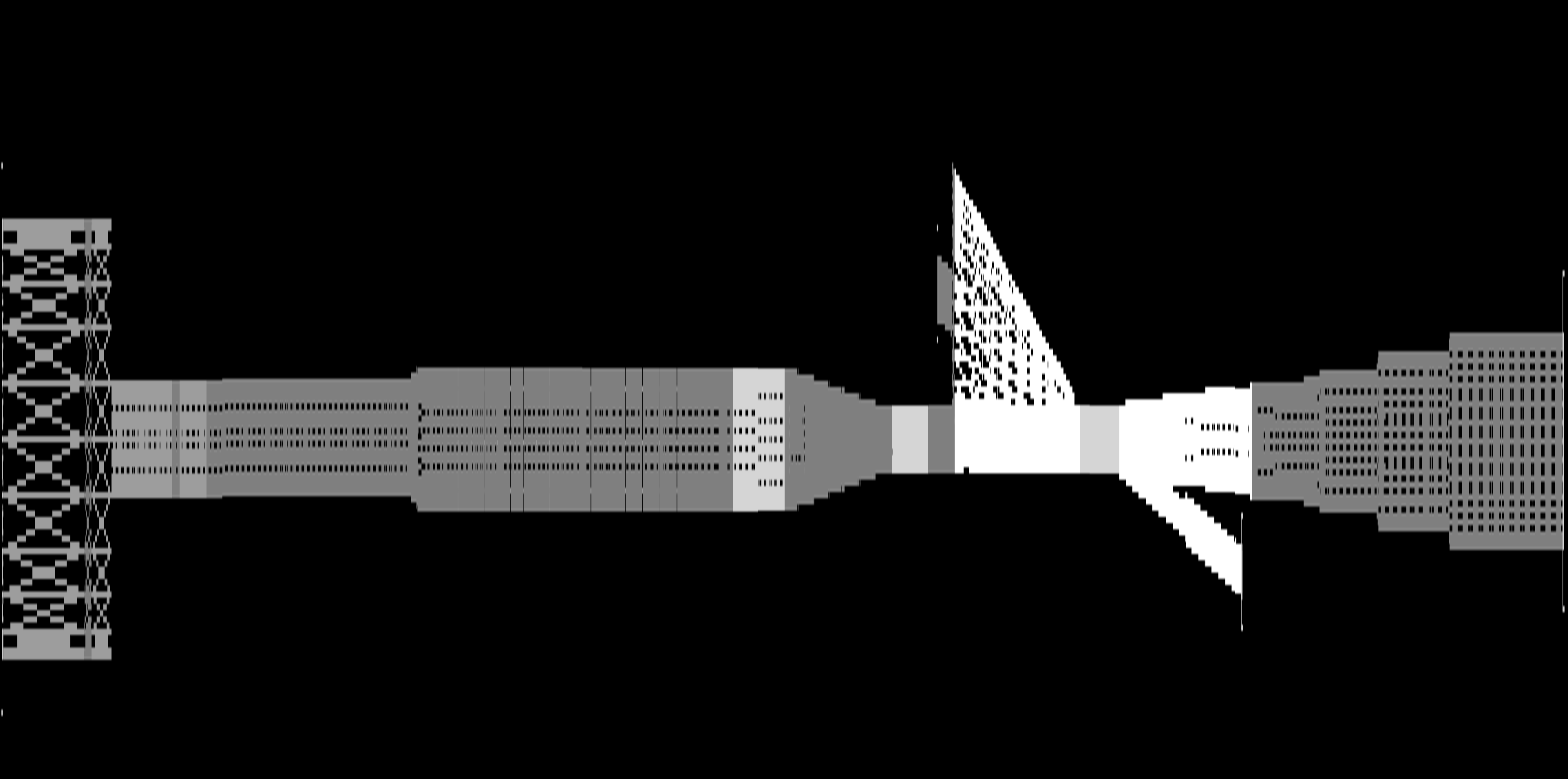 e– beam
Nᵧ = 185 ph.
February 22, 2024
Andrii Natochii | EIC SR BG simulation in Geant4
10
Beam pipe and magnets
Still missing:
Q1eR (~5m  from the IP6), Q2eR (~8m), and B2eR (~10m) magnets in the SR generator code
An extended far-BWD electron beam pipe in the SR generator code (use the eic-shell modeling as a reference)
Improved BWD beam pipe geometry in the eic-shell and custom-built Geant4 (make them consistent)
The electron beam pipe geometry in the STL file (used in Synrad+) extends to only 33.5m and 15.3m in the forward (hadron-going) and backward (electron-going) directions, respectively.
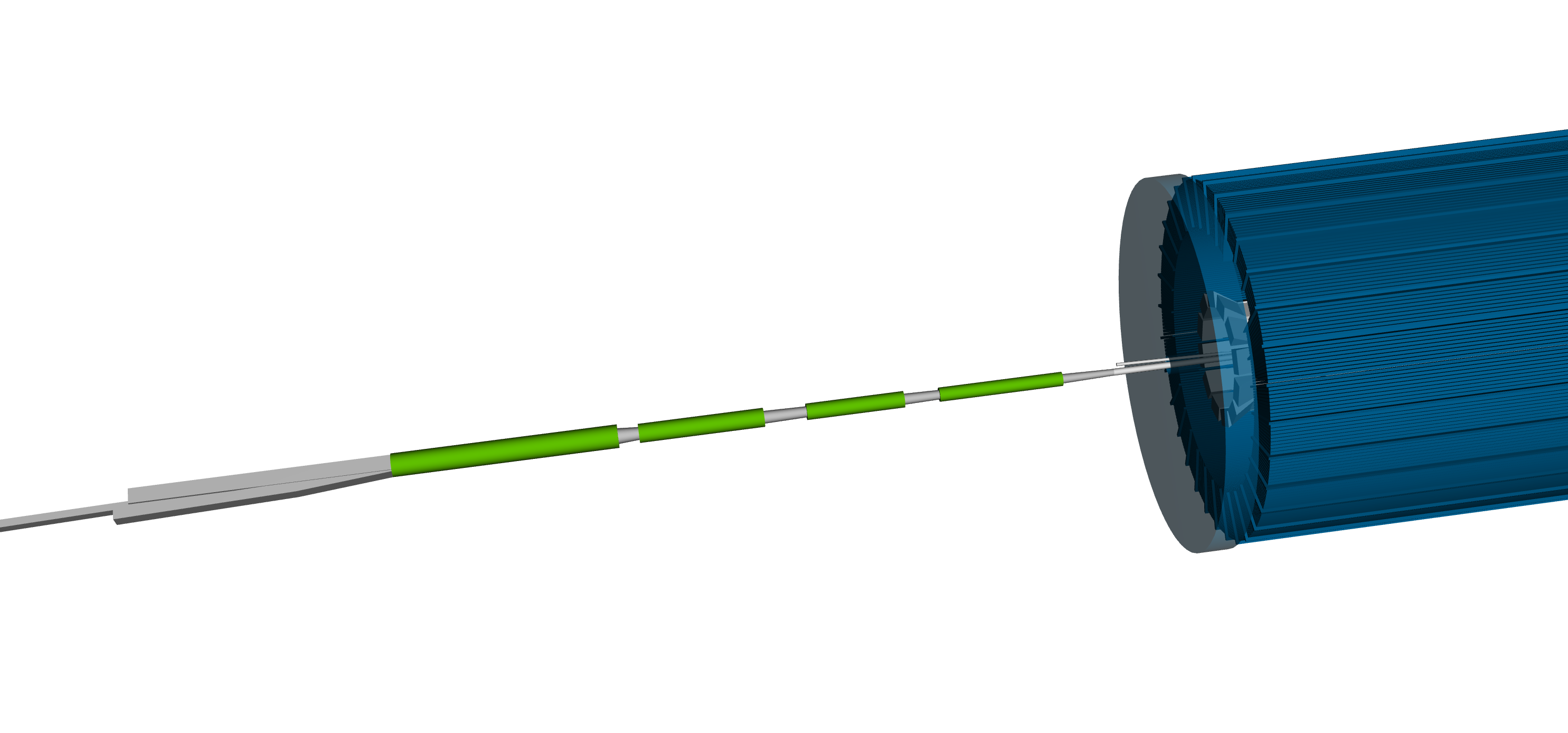 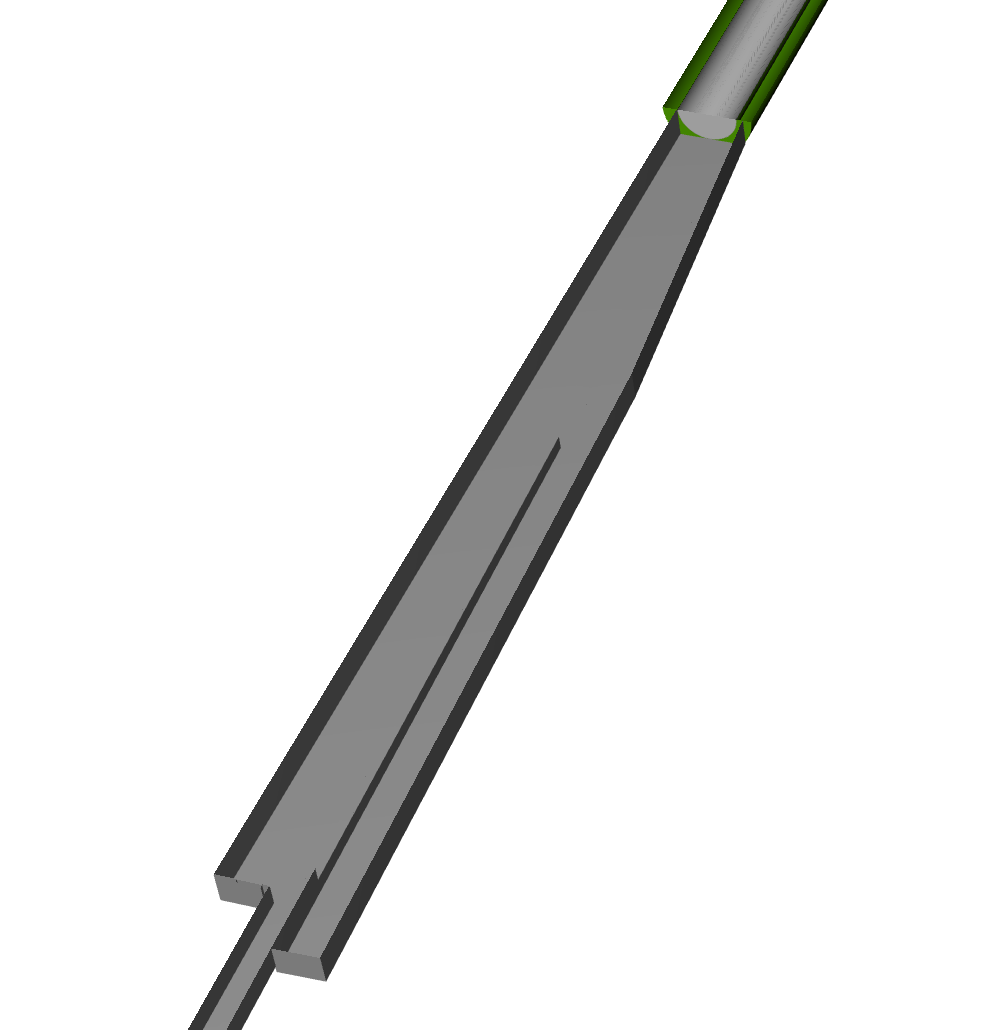 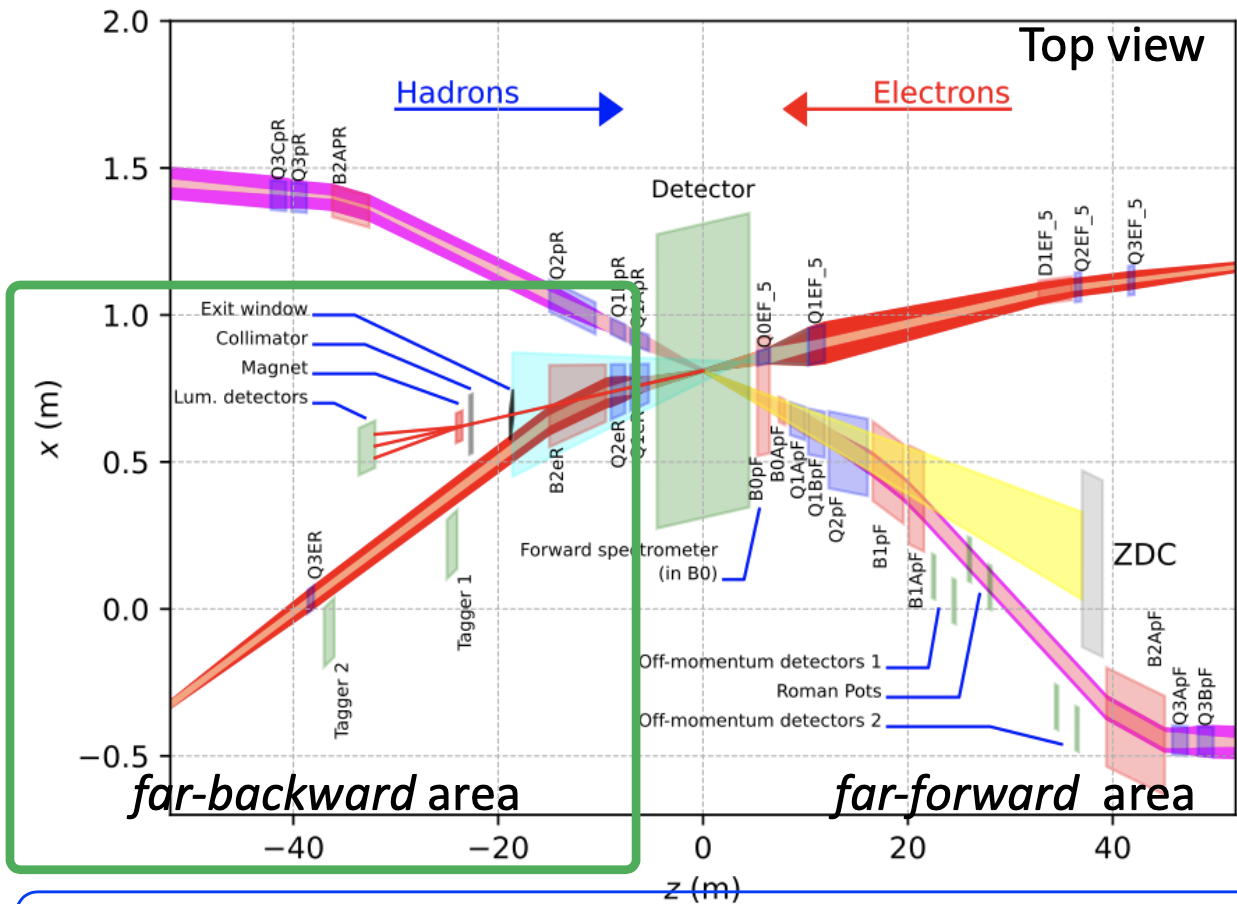 The new lattice file contains only the B2BeR magnet
There is no B2AeR
Q1eR
Q2eR
B2AeR
B2BeR
February 22, 2024
Andrii Natochii | EIC SR BG simulation in Geant4
11
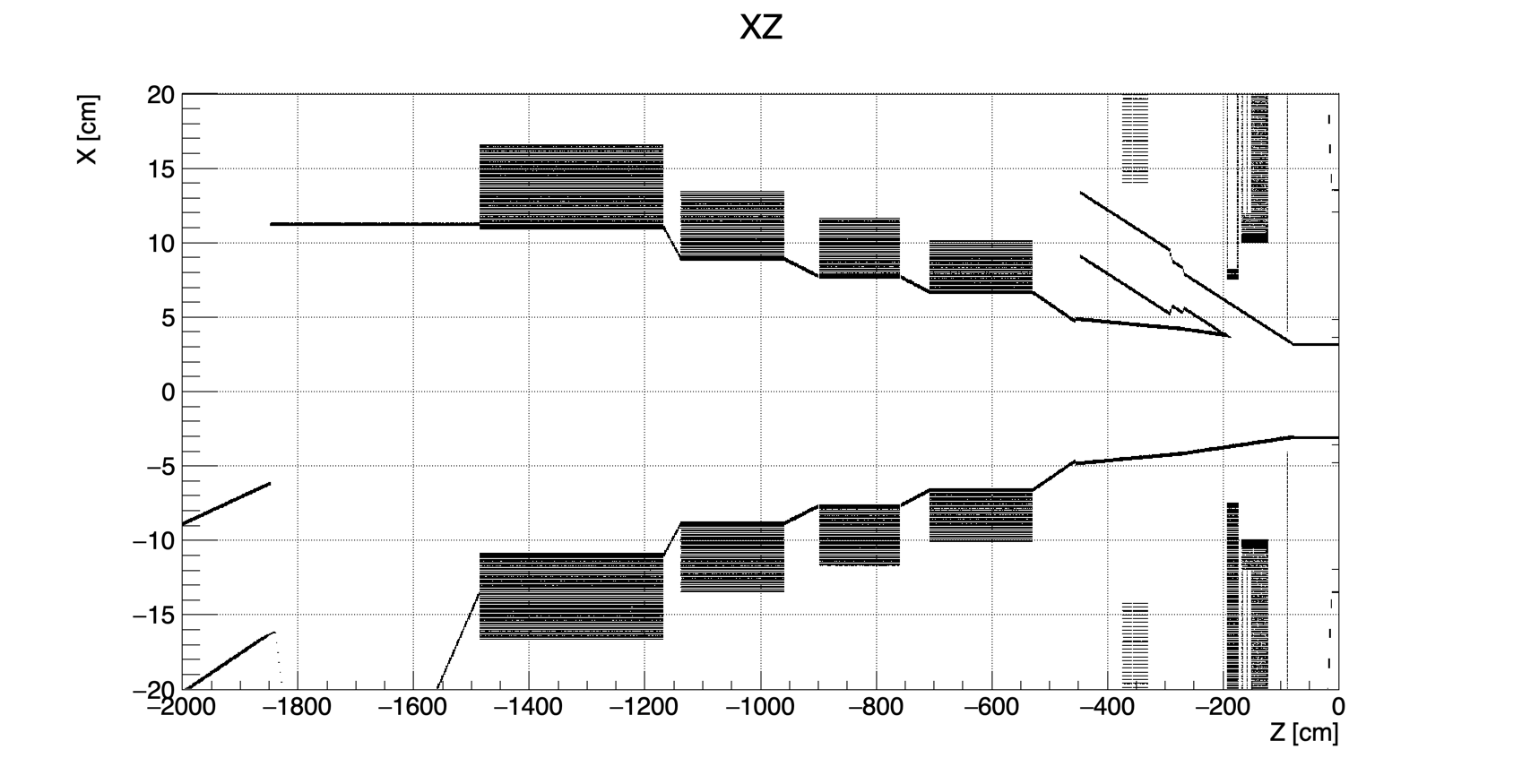 BWD beam pipe (before)
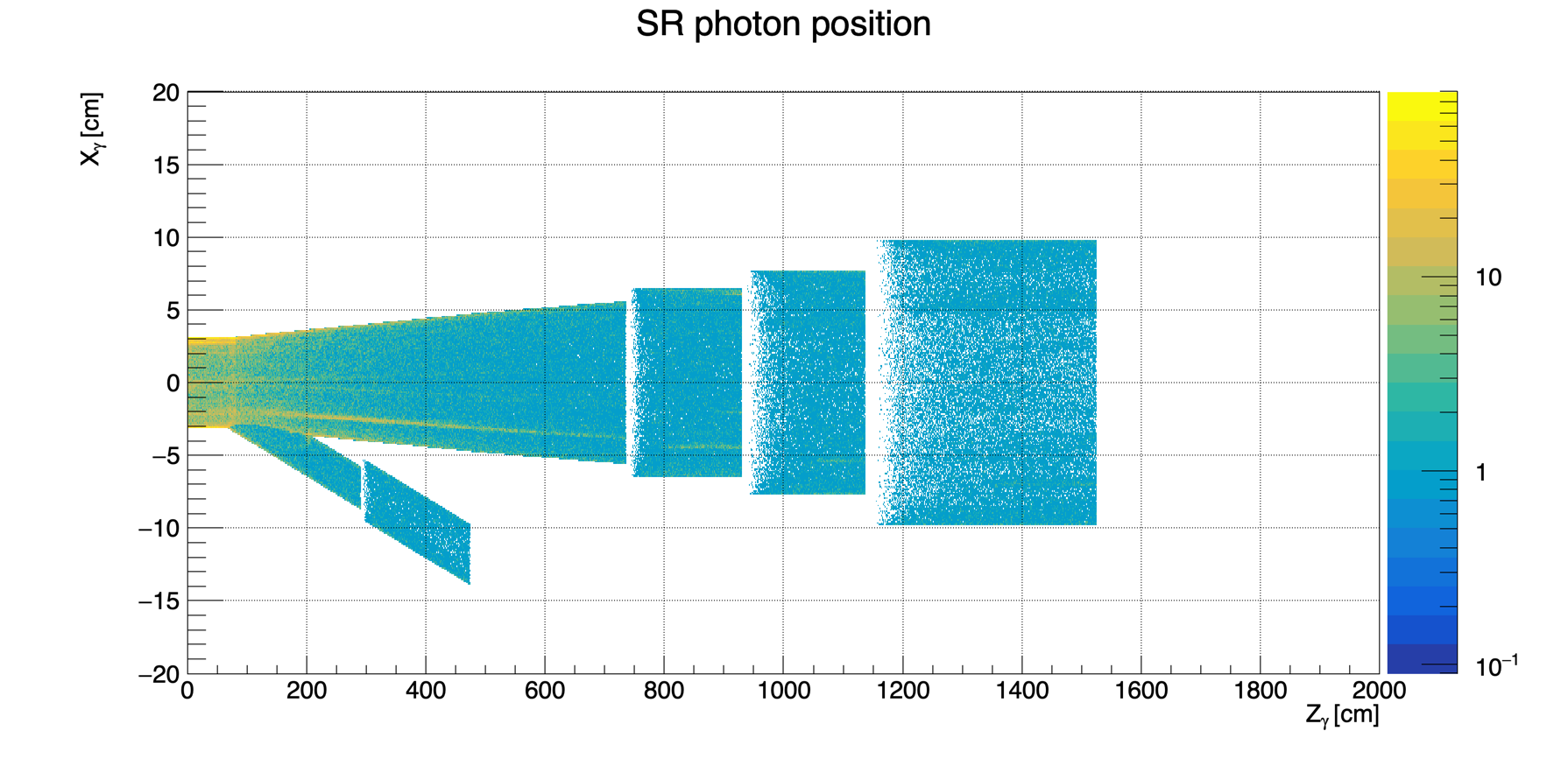 eic-shell material scan
B2BeR
B2AeR
Q2eR
Q1eR
e– beam
Geant4 simulated absorbed SR photons
February 22, 2024
Andrii Natochii | EIC SR BG simulation in Geant4
12
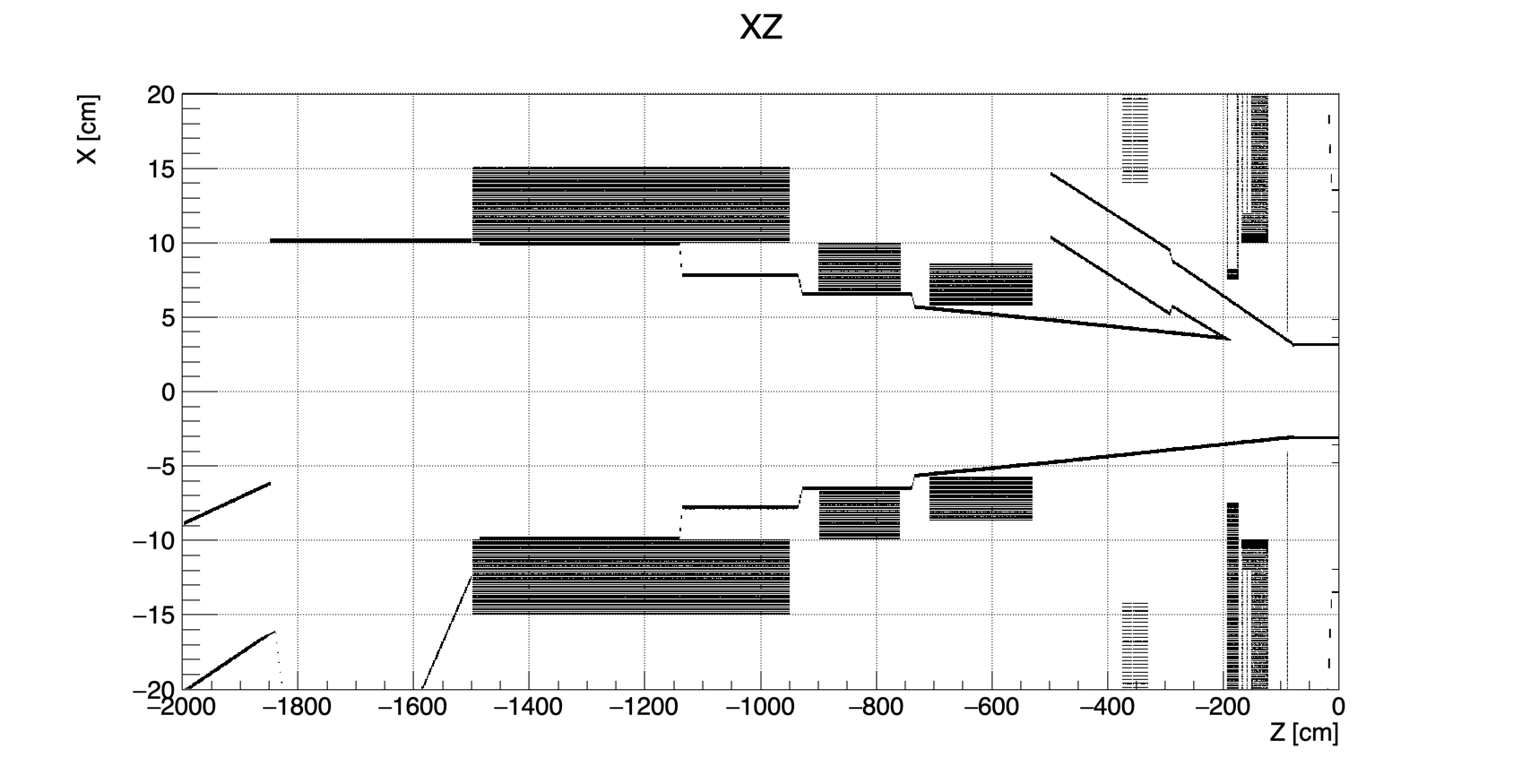 BWD beam pipe (after)
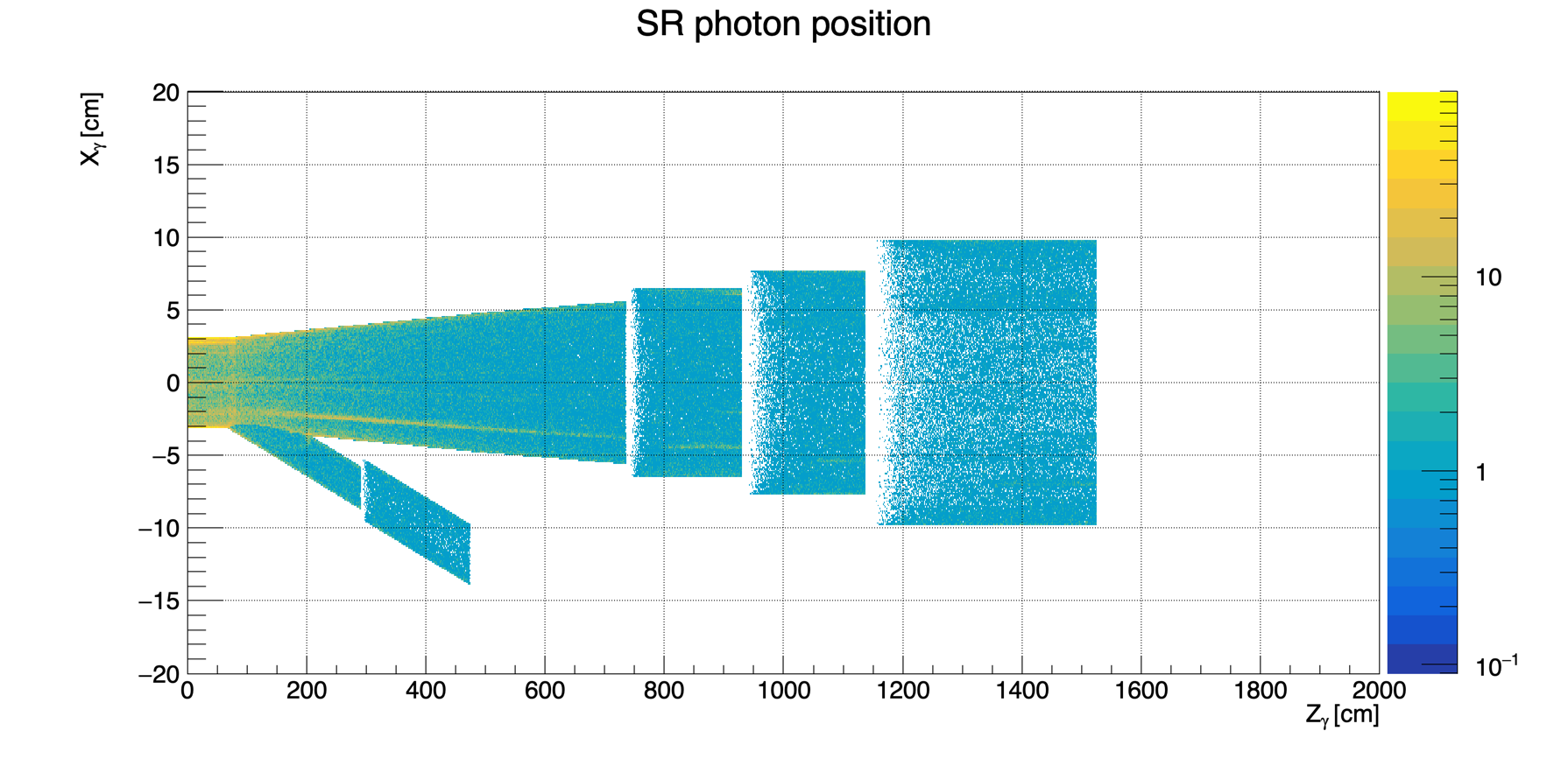 eic-shell material scan
B2BeR
Q2eR
Q1eR
e– beam
Geant4 simulated absorbed SR photons
February 22, 2024
Andrii Natochii | EIC SR BG simulation in Geant4
13
Eic-shell simulation geometry
BWD beam pipe (before)
BWD beam pipe (after)
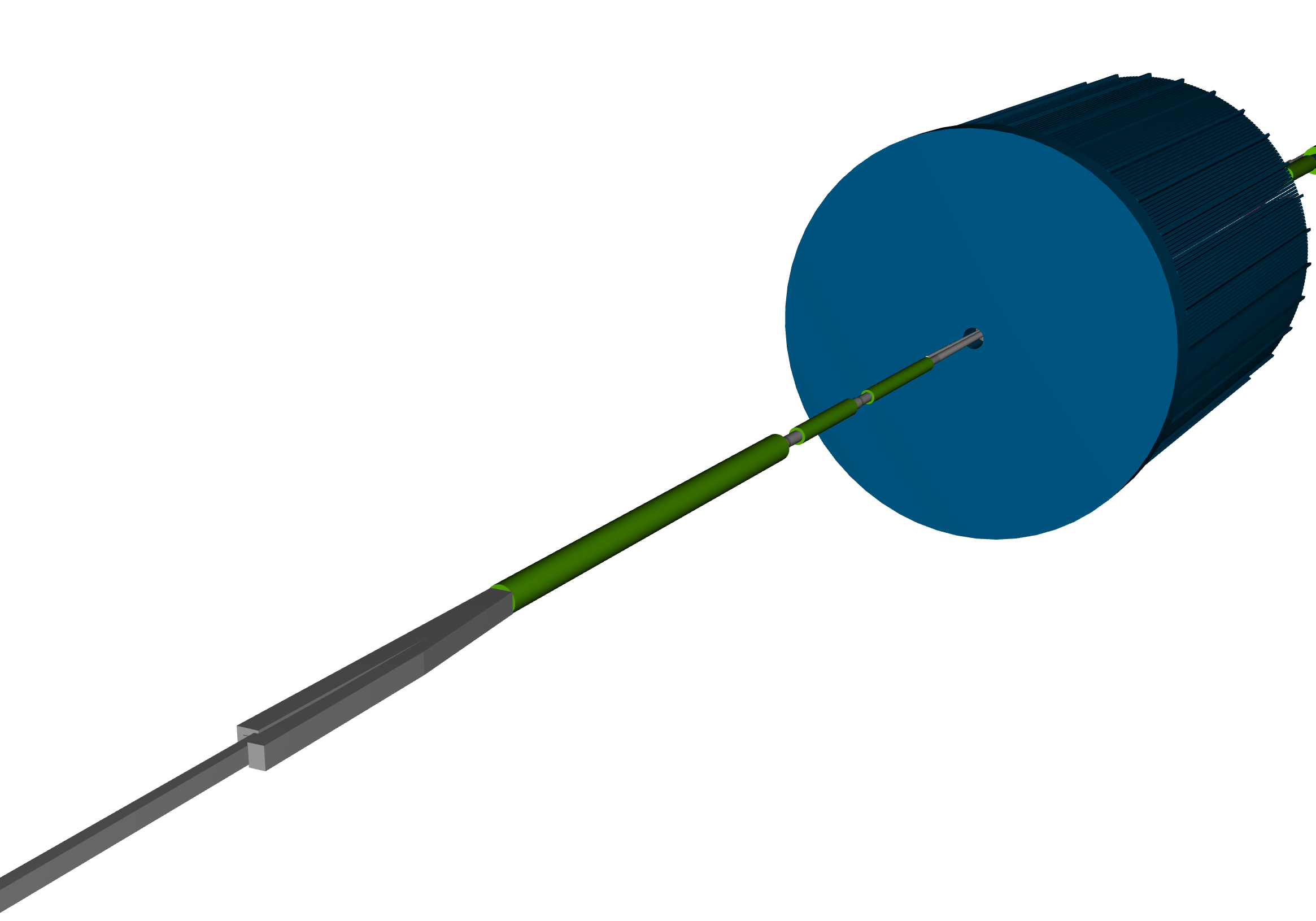 Q1eR
Q1eR
Q2eR
Q2eR
B2AeR
B2BeR
B2BeR
February 22, 2024
Andrii Natochii | EIC SR BG simulation in Geant4
14
Eic-shell vs Geant4 simulation geometry
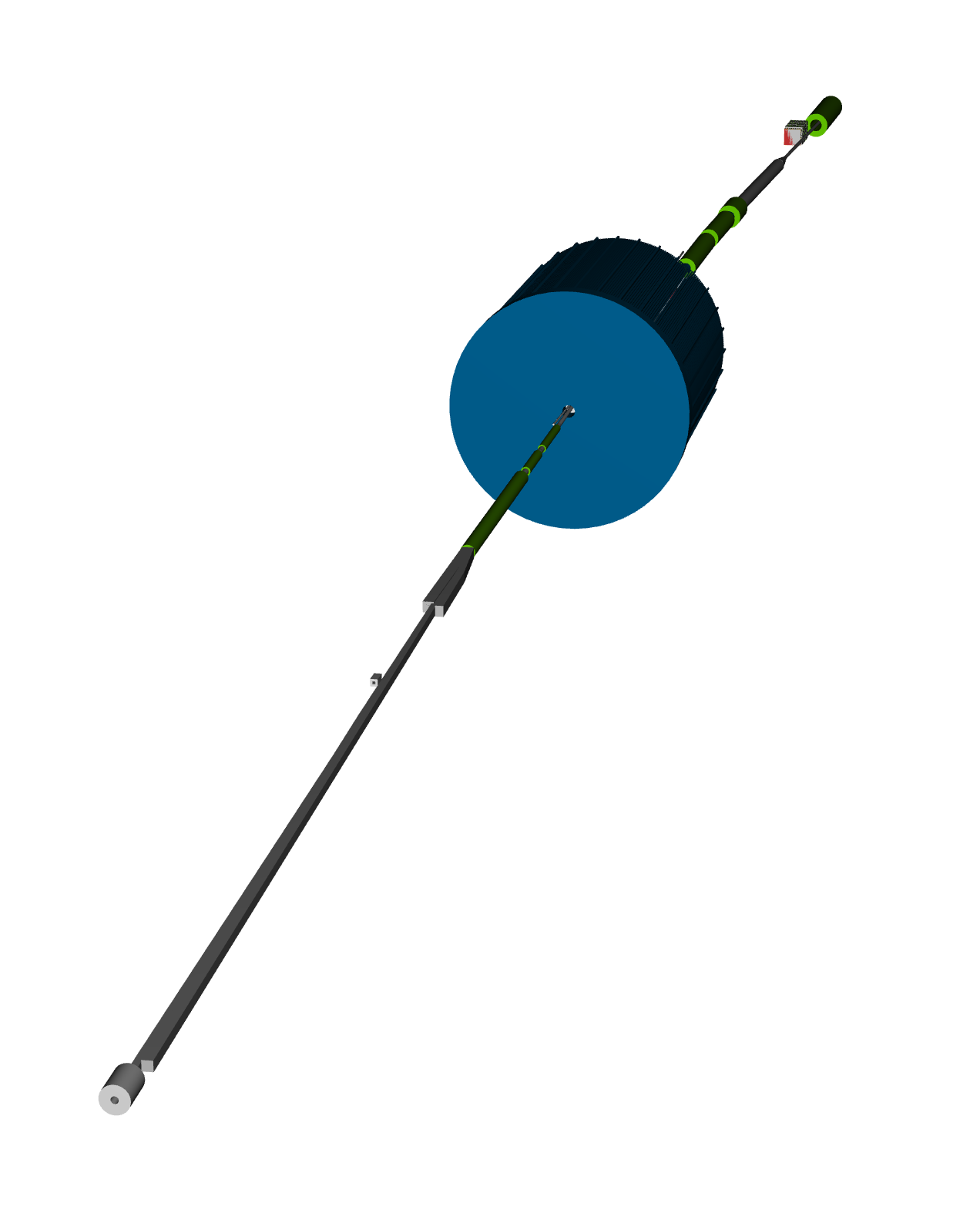 eic-shell
custom-built Geant4
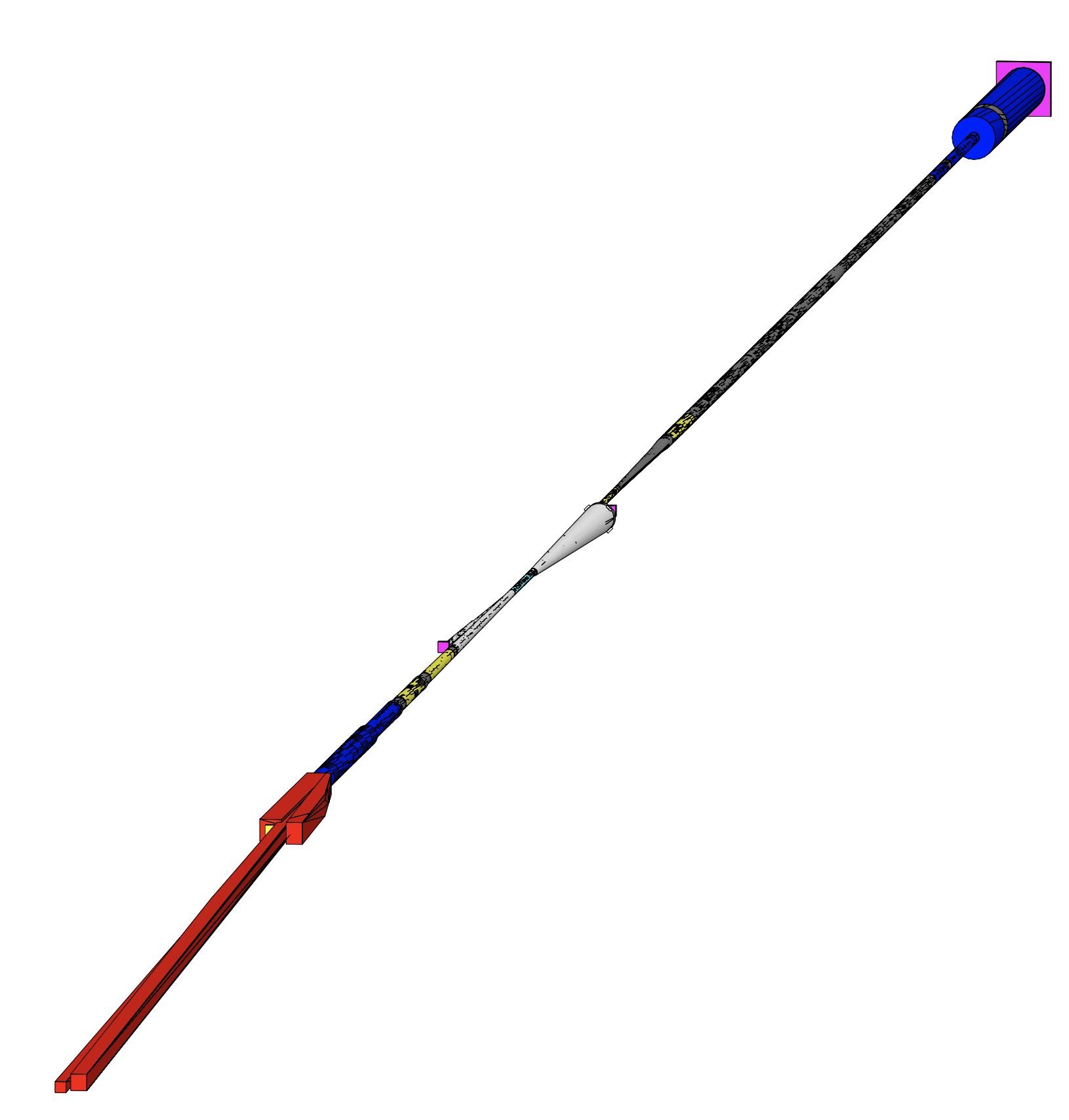 e– beam
e– beam
see the heprep file for more details
February 22, 2024
Andrii Natochii | EIC SR BG simulation in Geant4
15
Improved eic-shell and Geant4 beam pipes
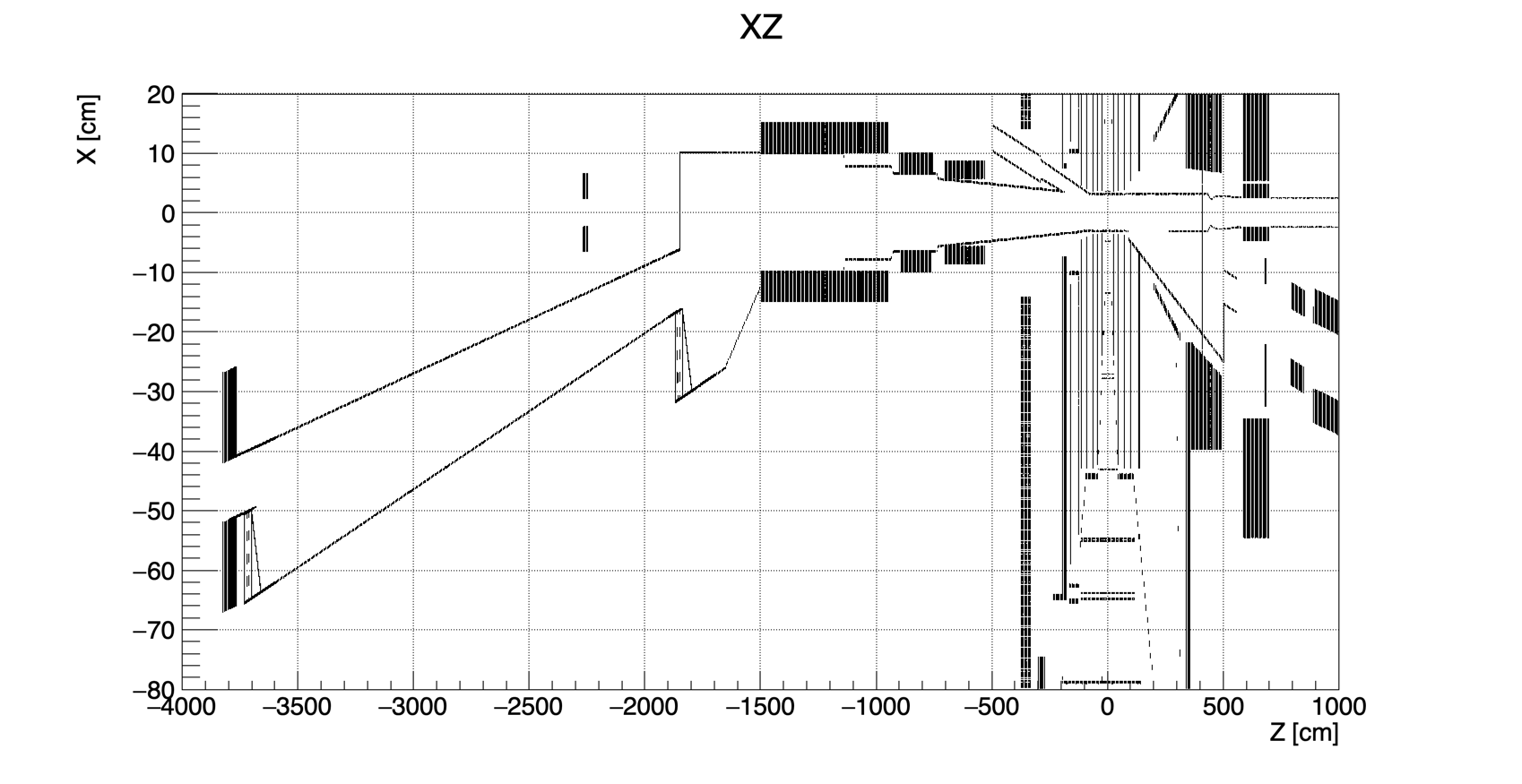 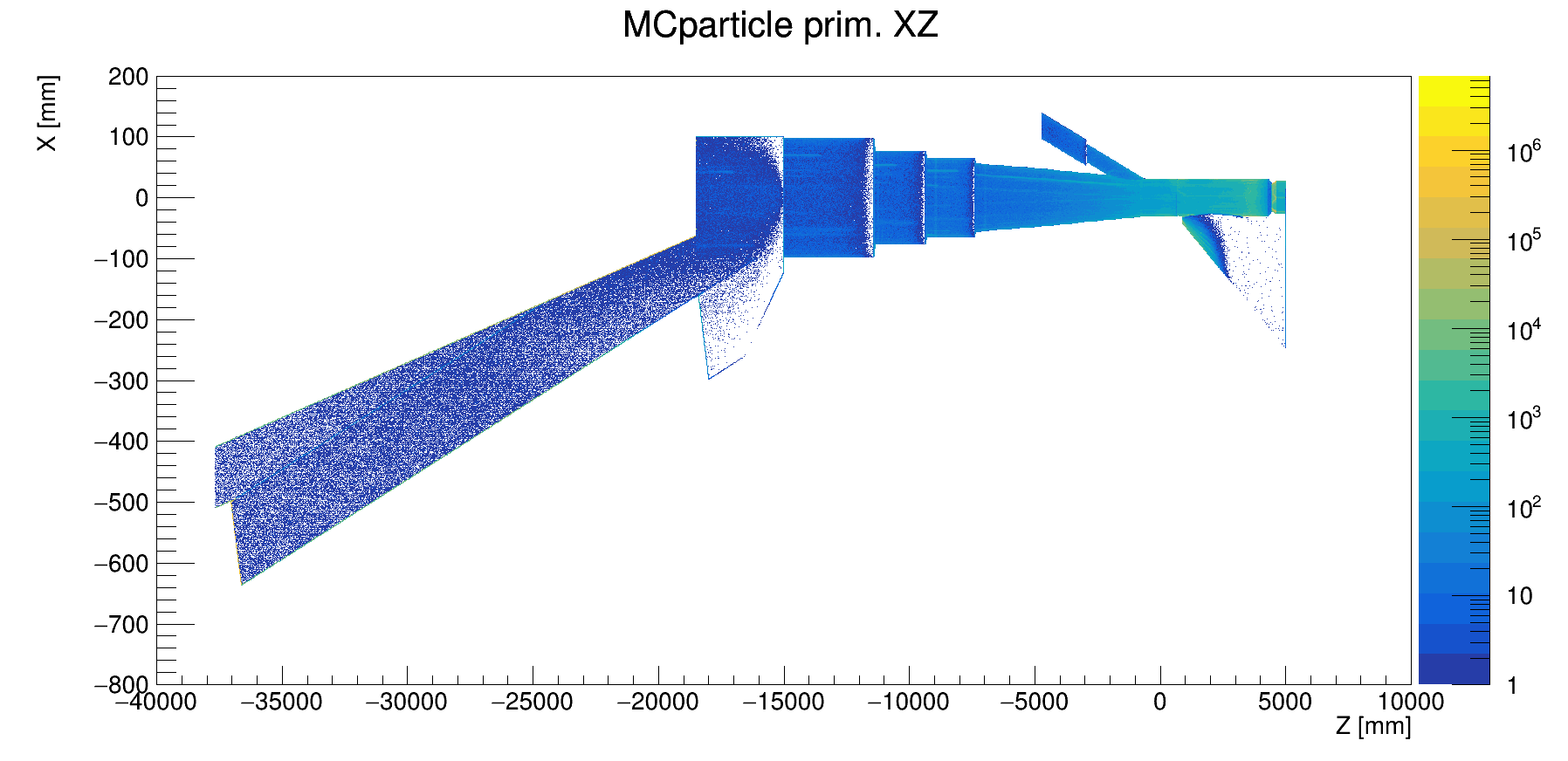 e– beam
eic-shell material scan
Geant4 simulated absorbed SR photons
February 22, 2024
Andrii Natochii | EIC SR BG simulation in Geant4
16
Improved eic-shell and Geant4 beam pipes
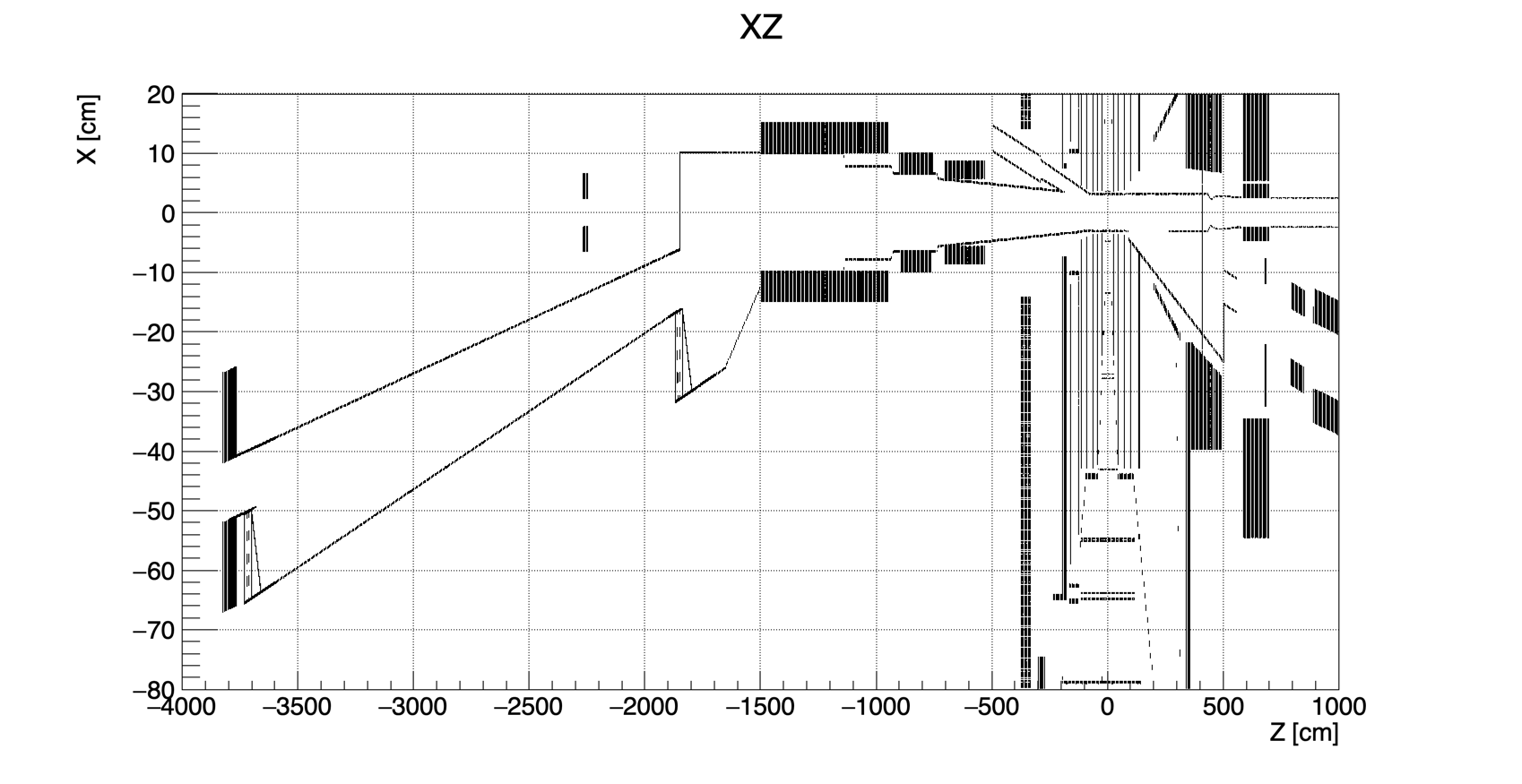 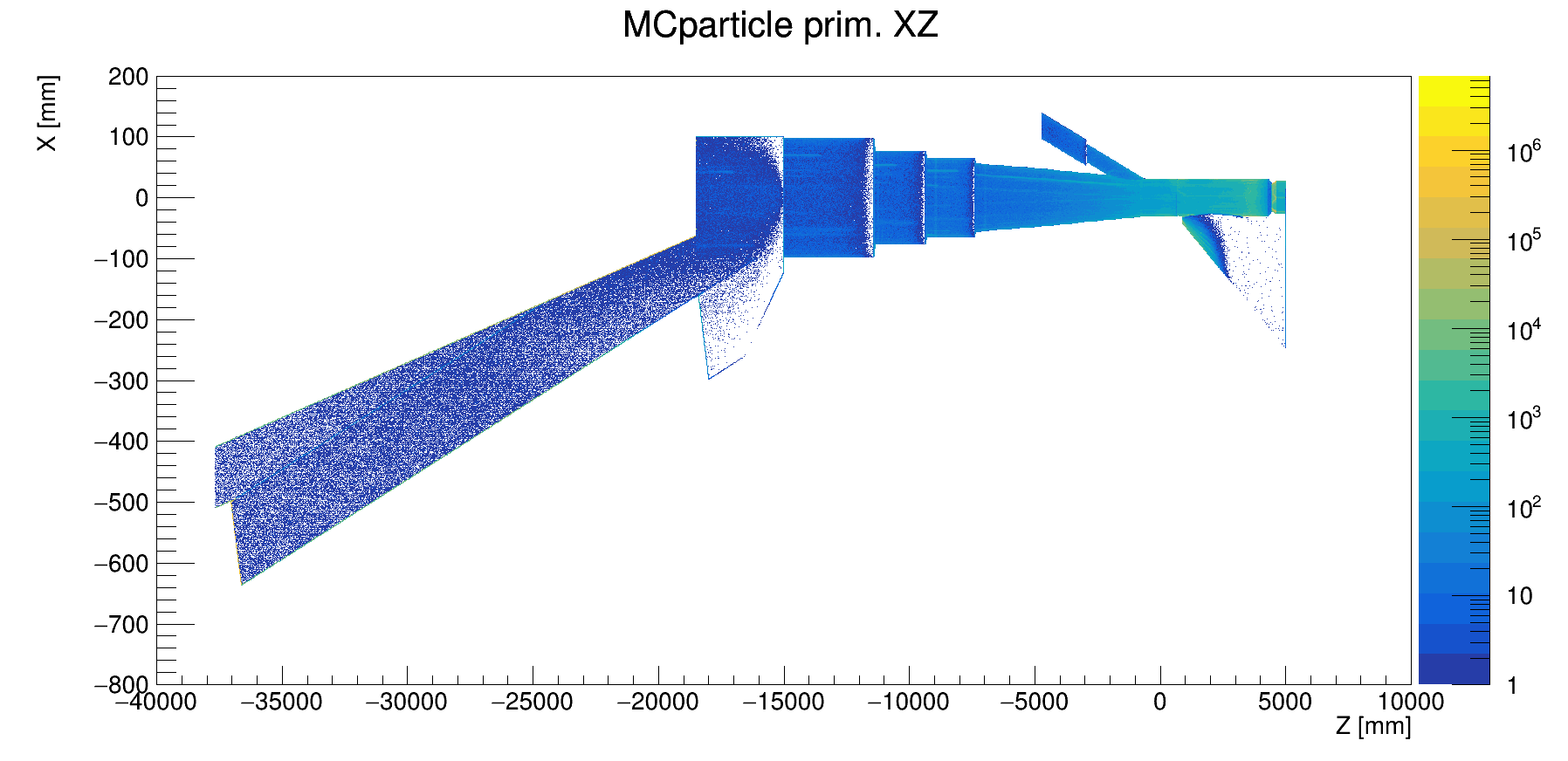 e– beam
eic-shell material scan
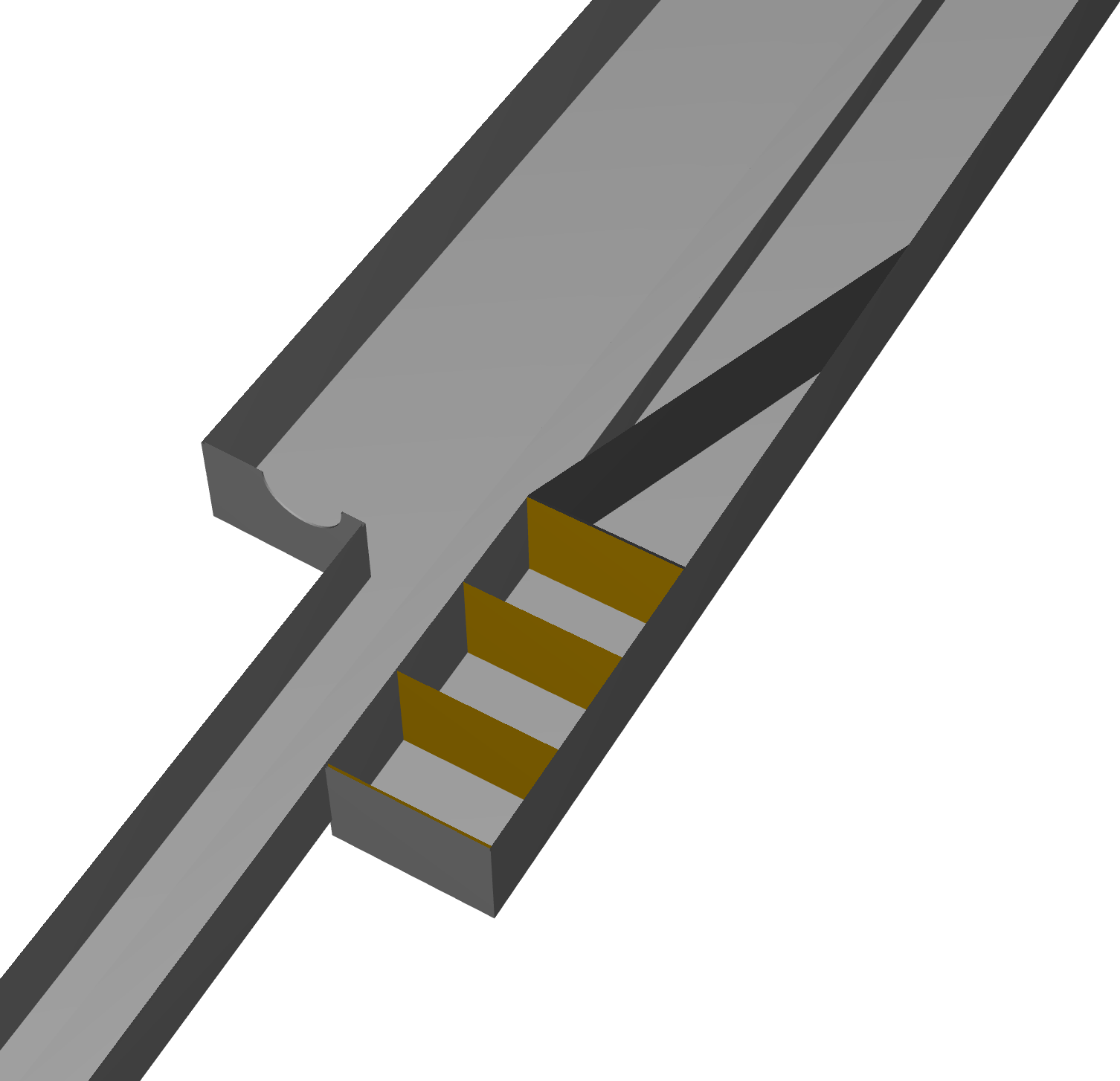 Geant4 simulated absorbed SR photons
February 22, 2024
Andrii Natochii | EIC SR BG simulation in Geant4
17
Improved eic-shell and Geant4 beam pipes
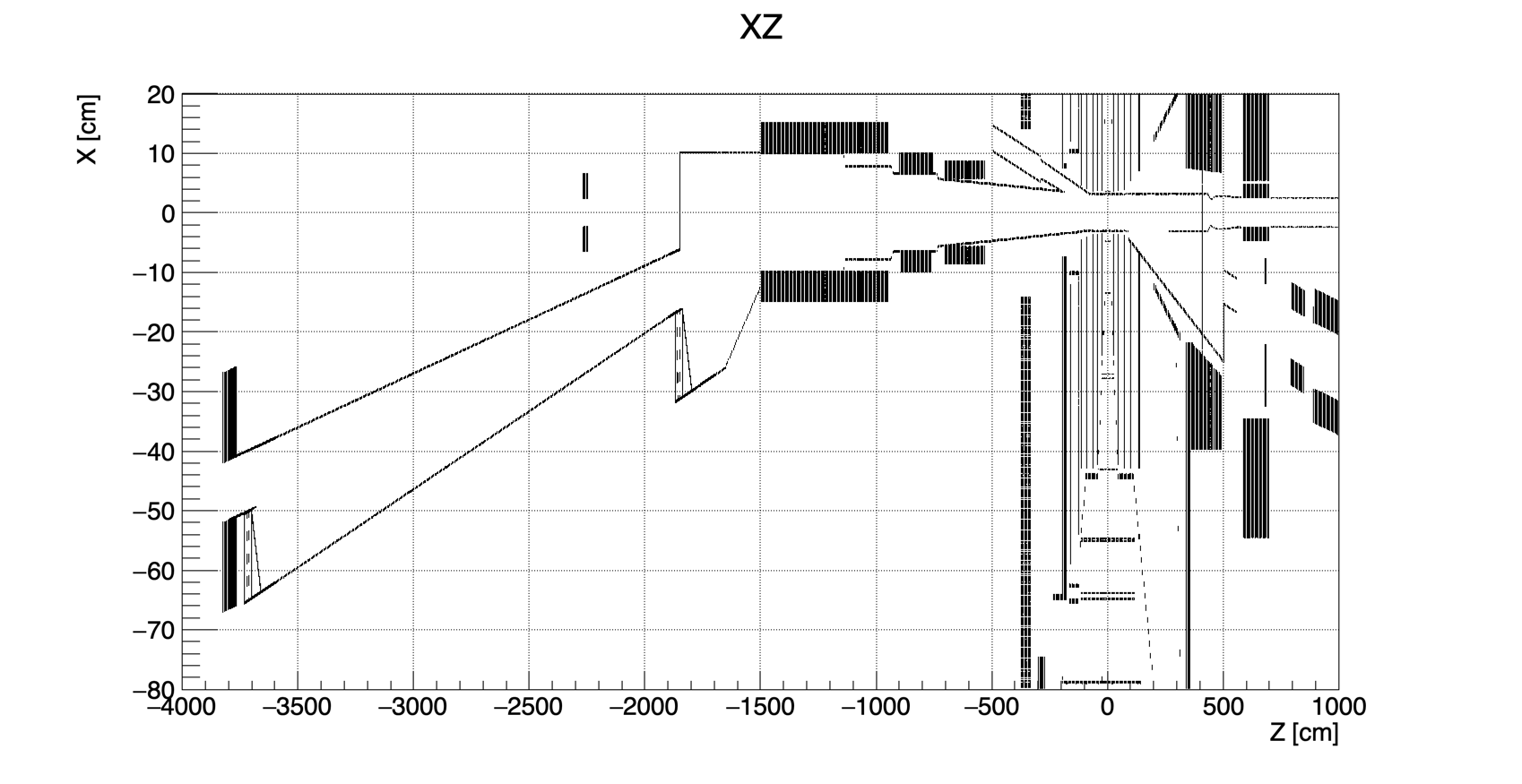 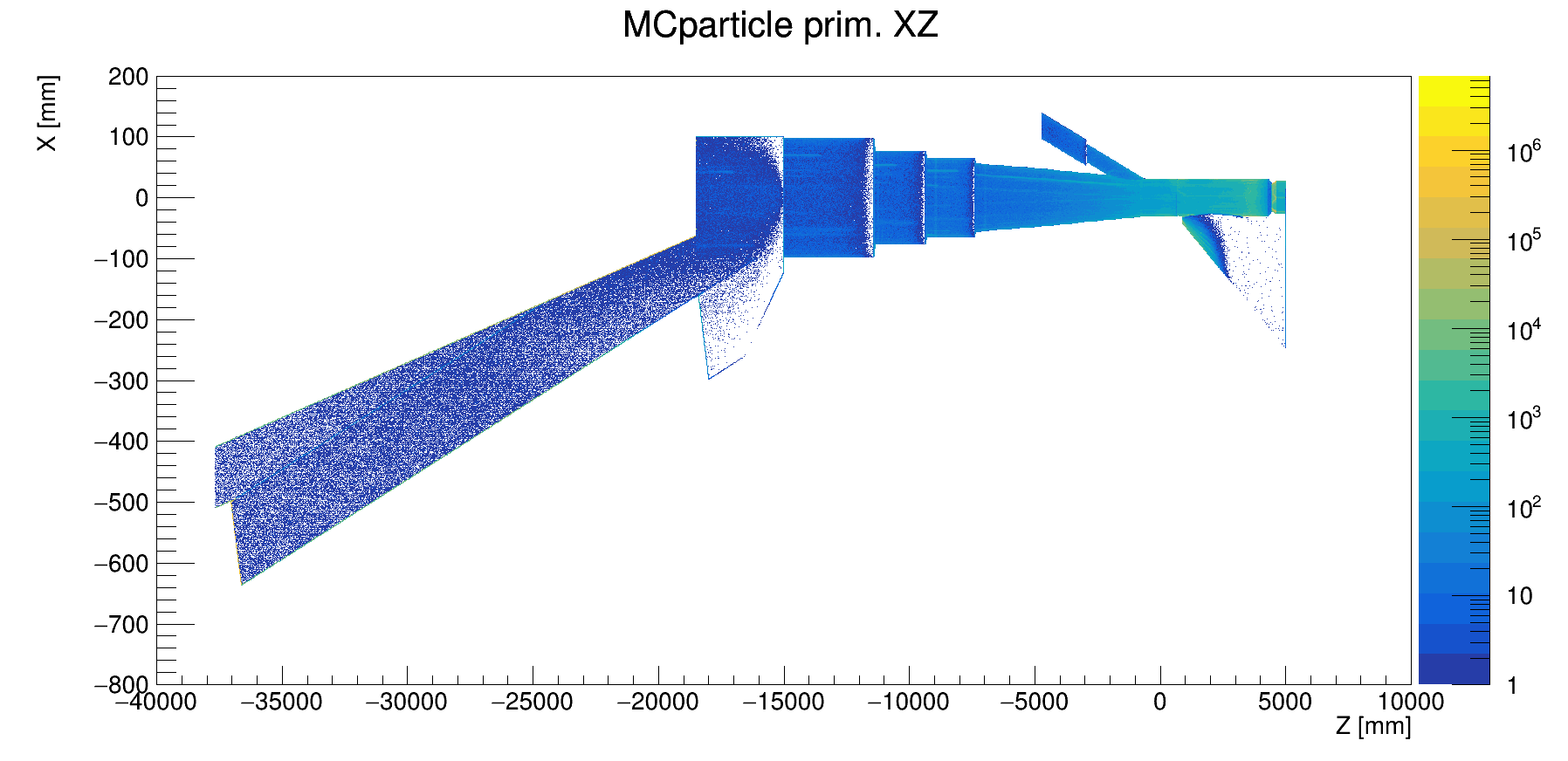 Lumi exit window
(for Lumi monitor)
e– beam
eic-shell material scan
Tagger-1
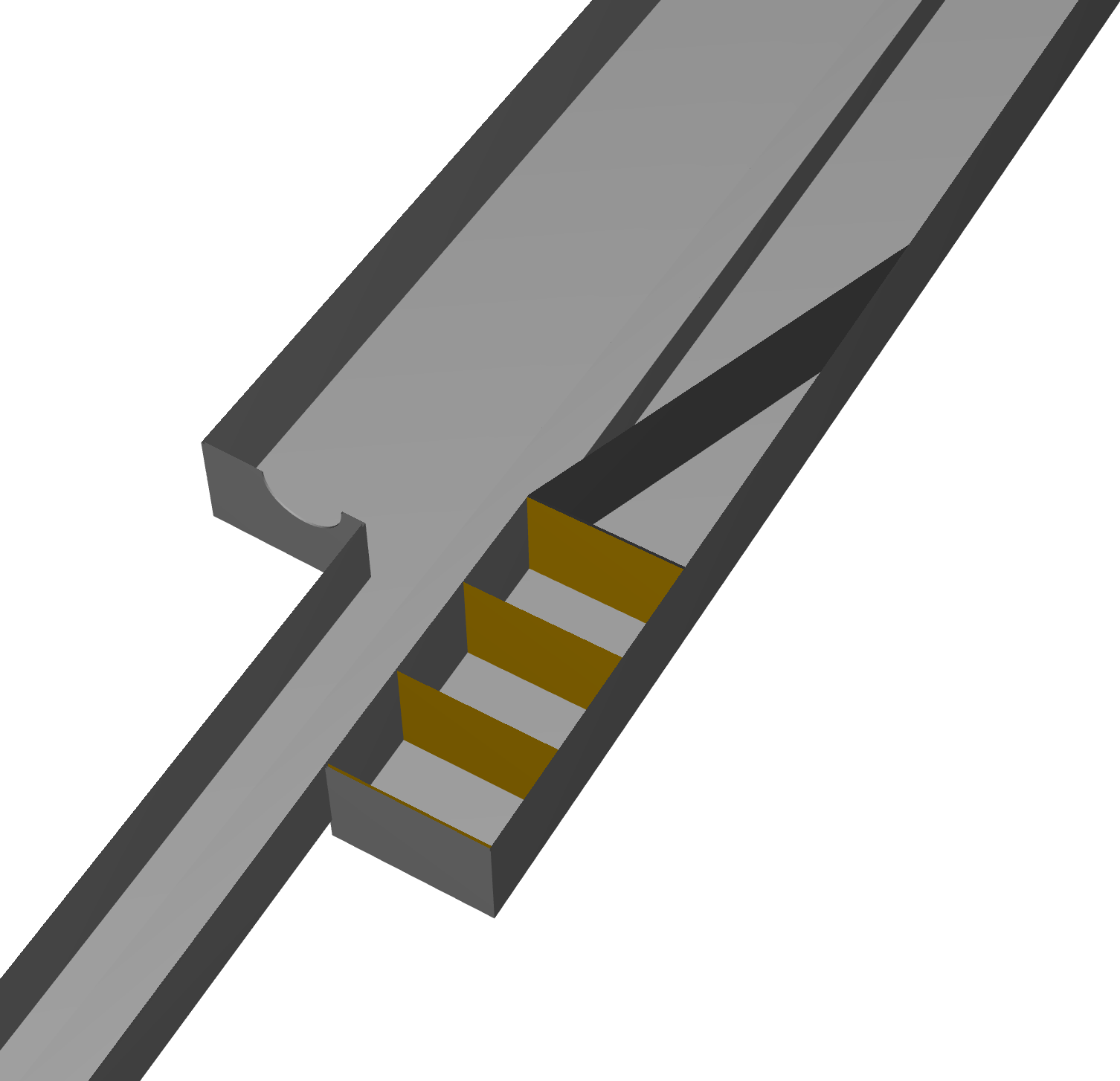 Geant4 simulated absorbed SR photons
Tagger-2
February 22, 2024
Andrii Natochii | EIC SR BG simulation in Geant4
18
Detector hit rates: Electron beam lattice v6.2 (Jan. 2024)
The estimated SR background hit rate in the detector is very high.
A simple SR mask promises to reduce the hit rate for innermost vertex detectors by about two orders of magnitude.
W/o the SR mask
W/ the SR mask
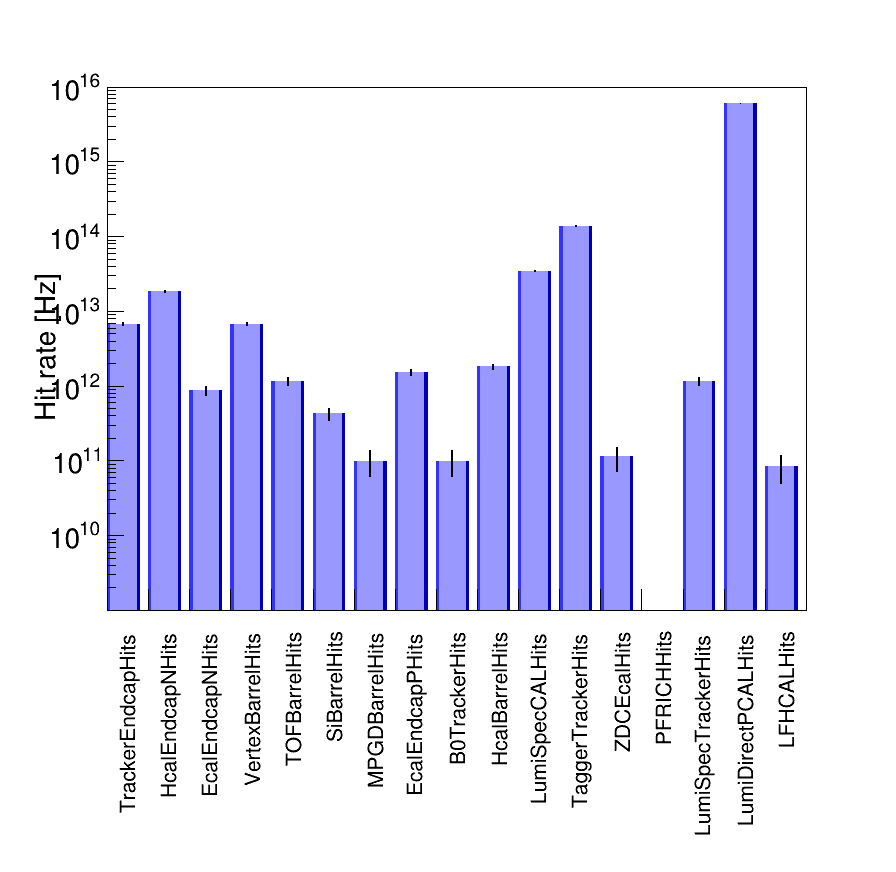 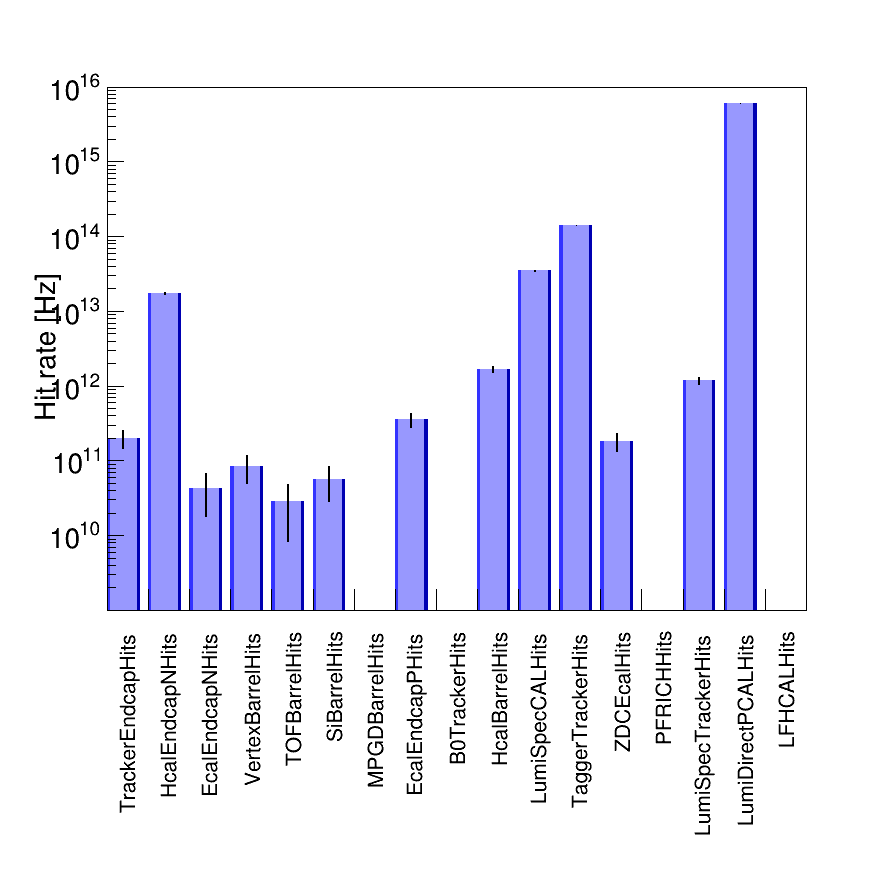 I = 0.227 A
-37m < z < 5m
E𝛄 > 30 eV
I = 0.227 A
-37m < z < 5m
E𝛄 > 30 eV
February 22, 2024
Andrii Natochii | EIC SR BG simulation in Geant4
19
Summary
After modeling improvements, the central, FWD, BWD, and far-BWD beam pipes are consistent in eic-shell and Geant4.
With the correct SR background normalization procedure, we estimated the detector hit rates:
All sub-detectors are expected to be exposed to a high radiation dose with a hit rate (~THz) due to the direct and single-reflected SR hitting the central beam pipe.
A dedicated SR mask and heavy metal shield should help reduce the SR background.
To speed up the computational time for the Geant4 simulation, a new STL file with the beam pipe 3D drawings containing the SR mask is required.
Further refinements and cross-checks are foreseen to seek possible bugs in the code.
February 22, 2024
Andrii Natochii | EIC SR BG simulation in Geant4
20
Backup
February 22, 2024
Andrii Natochii | EIC SR BG simulation in Geant4
21
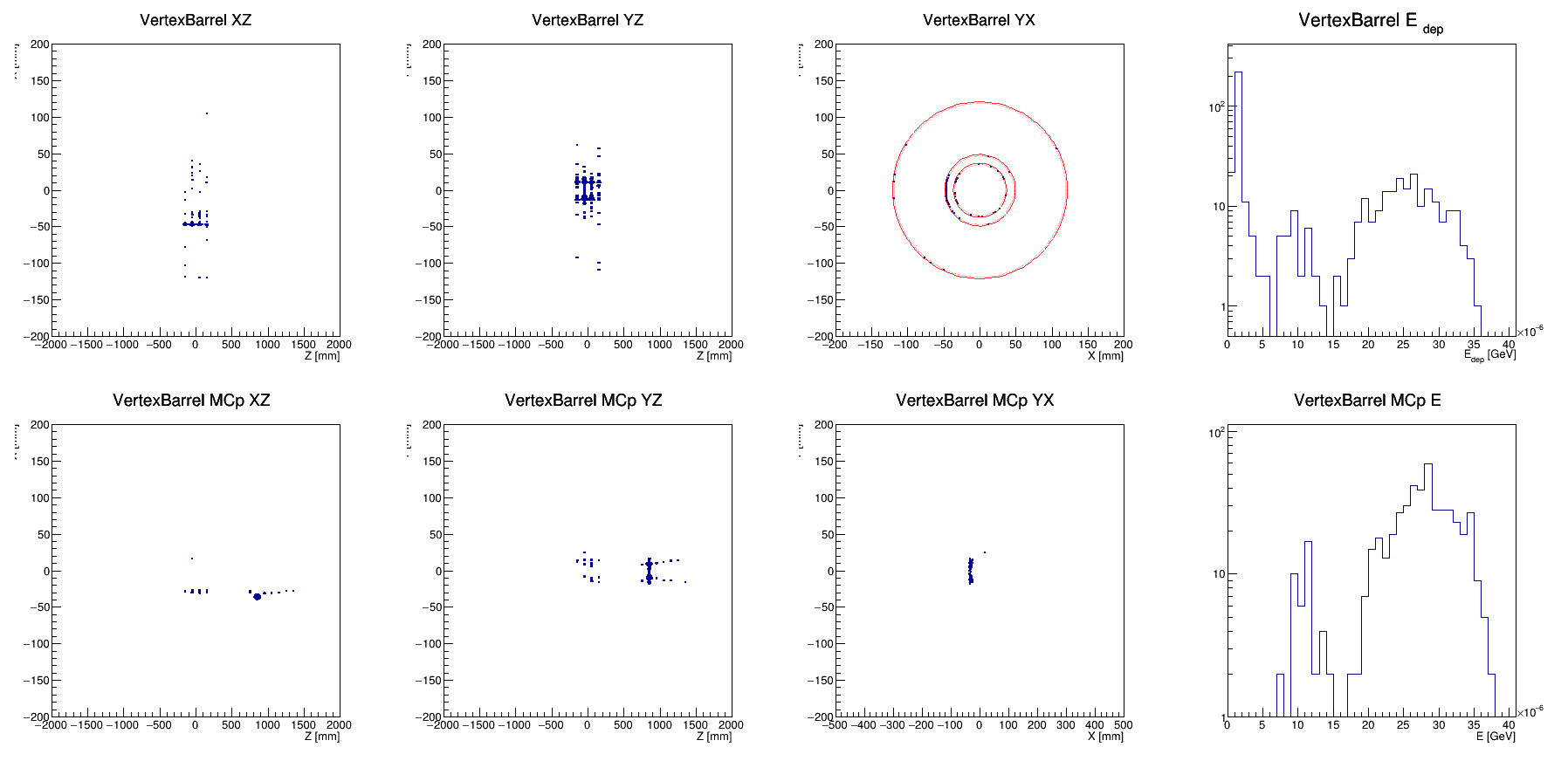 February 22, 2024
Andrii Natochii | EIC SR BG simulation in Geant4
22
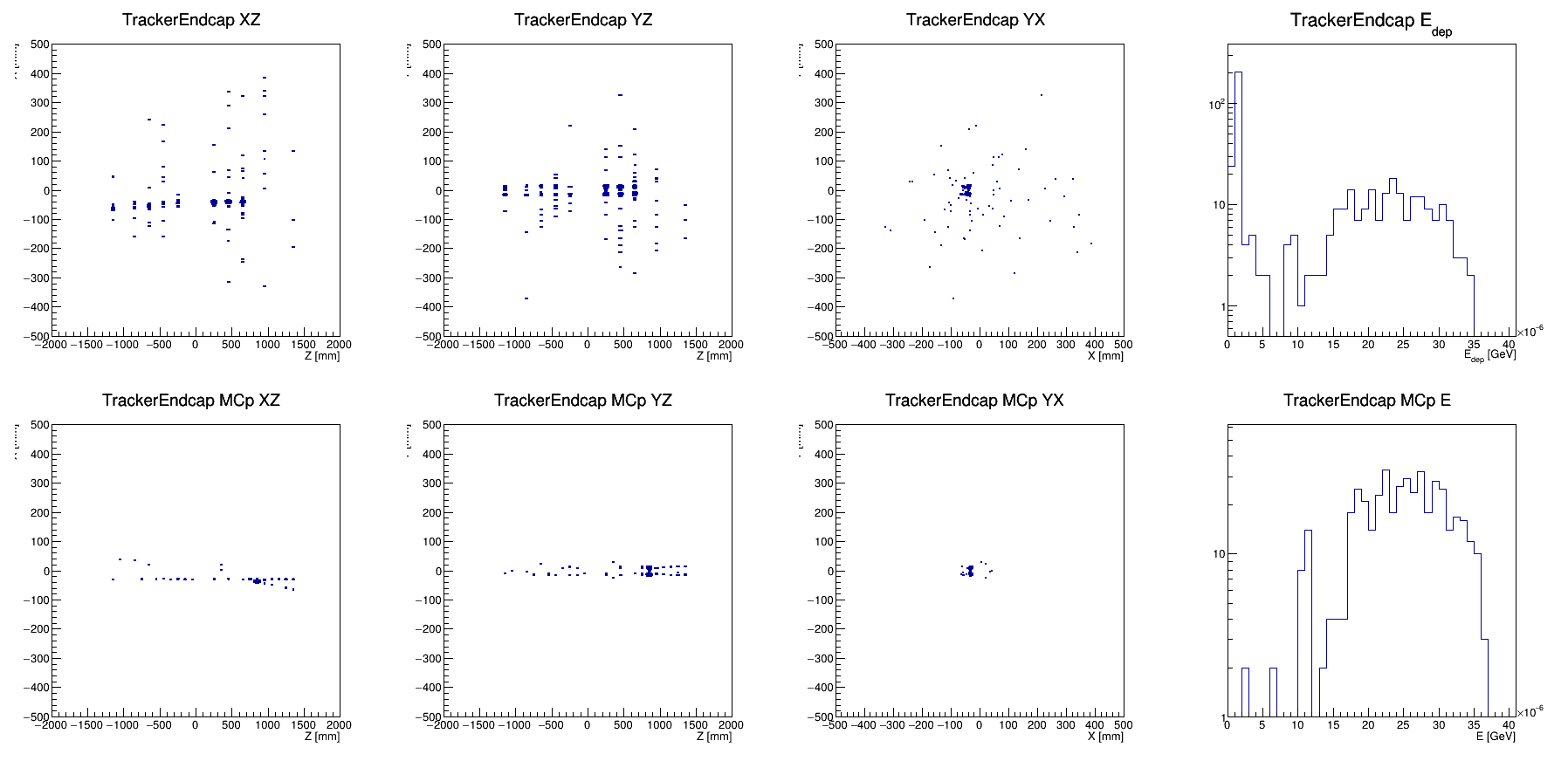 February 22, 2024
Andrii Natochii | EIC SR BG simulation in Geant4
23
Without the SR mask (1000 x 1e4 e- )
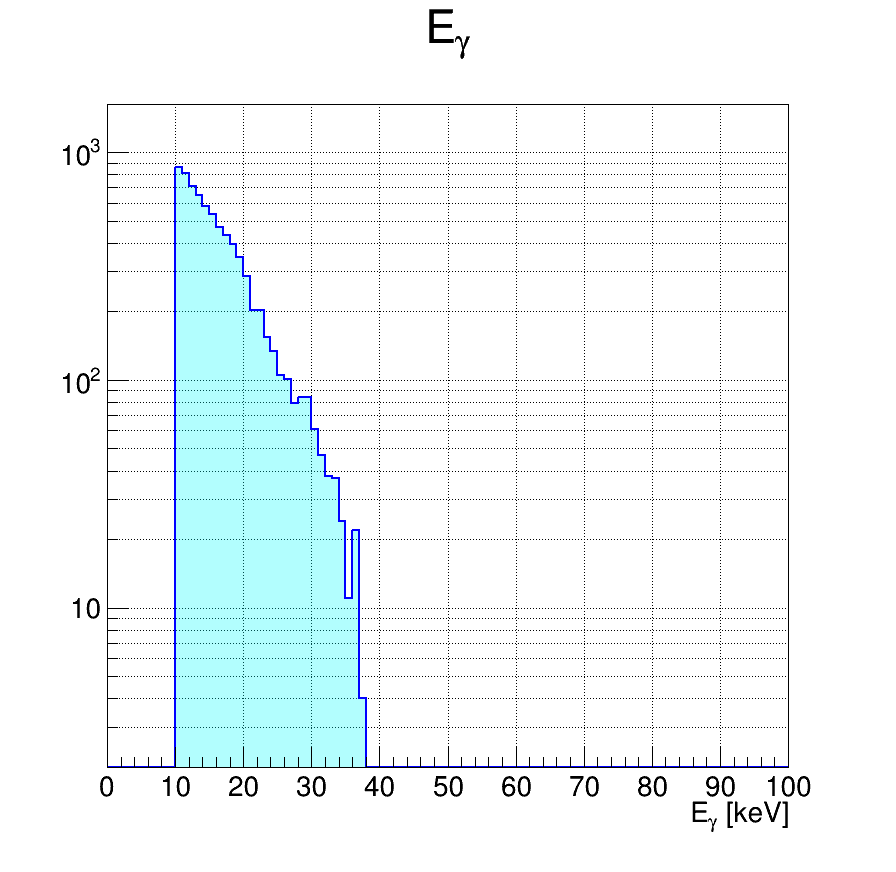 February 22, 2024
Andrii Natochii | EIC SR BG simulation in Geant4
24
With the SR mask v0 (1000 x 1e4 e- )
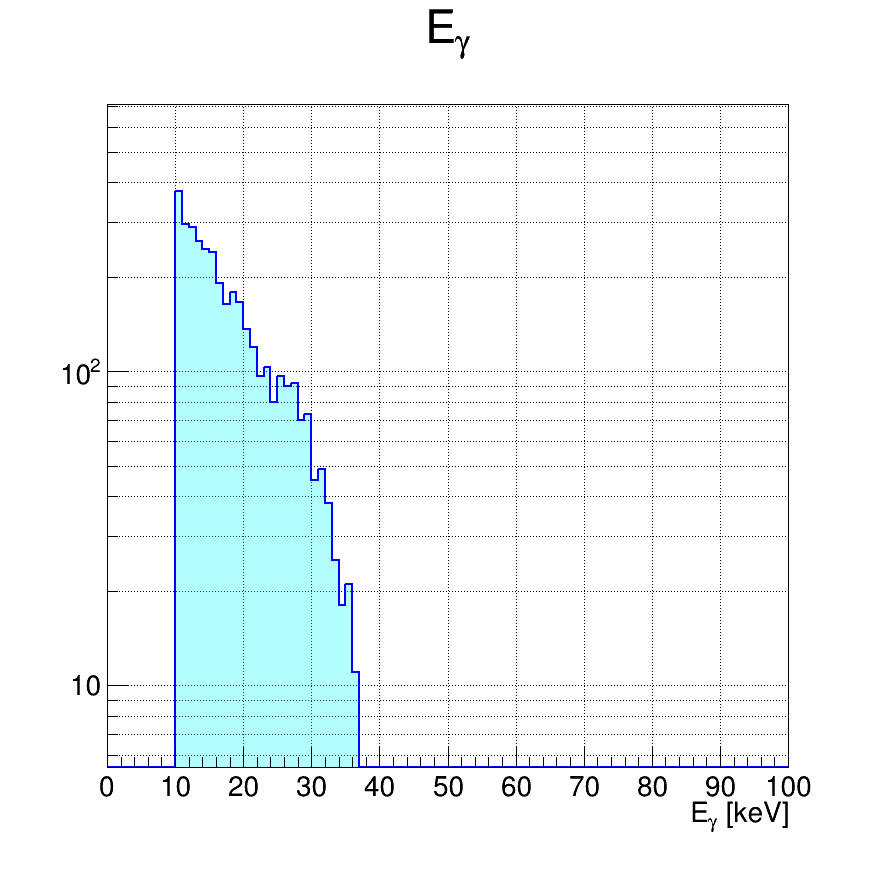 February 22, 2024
Andrii Natochii | EIC SR BG simulation in Geant4
25
With the SR mask v1 (1000 x 1e4 e- )
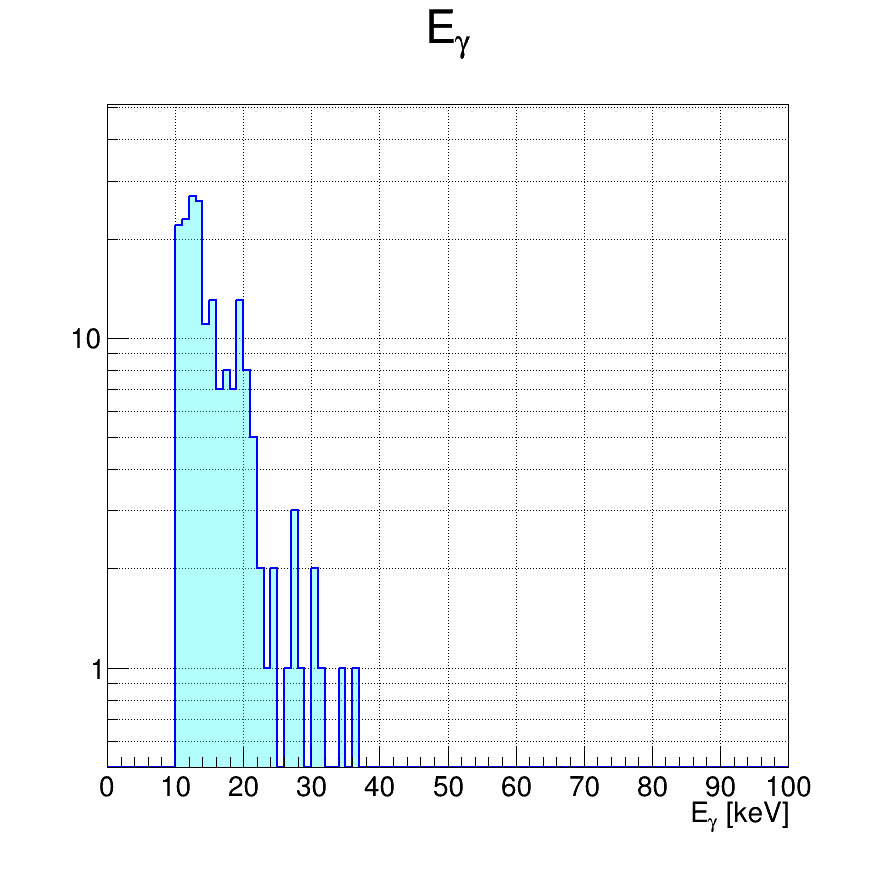 February 22, 2024
Andrii Natochii | EIC SR BG simulation in Geant4
26
Synrad+ vs Geant4 (IP SR photon hits)
February 22, 2024
Andrii Natochii | EIC SR BG simulation in Geant4
27
Synrad+ vs Geant4 (IP SR photon hits)
February 22, 2024
Andrii Natochii | EIC SR BG simulation in Geant4
28
Synrad+ vs Geant4 (IP SR photon hits)
February 22, 2024
Andrii Natochii | EIC SR BG simulation in Geant4
29
Wrong hit rate normalization
New lattice v6.2 (Jan. 2024)
Old lattice v6.X (Sep. 2023)
Custom-built Geant4
(like the old Synrad+ model)
Diffuse reflection
Custom-built Geant4
(like the new Synrad+ model)
Diffuse reflection
Custom-built Geant4
(like the old Synrad+ model)
Diffuse reflection
Custom-built Geant4
(like the new Synrad+ model)
Diffuse reflection
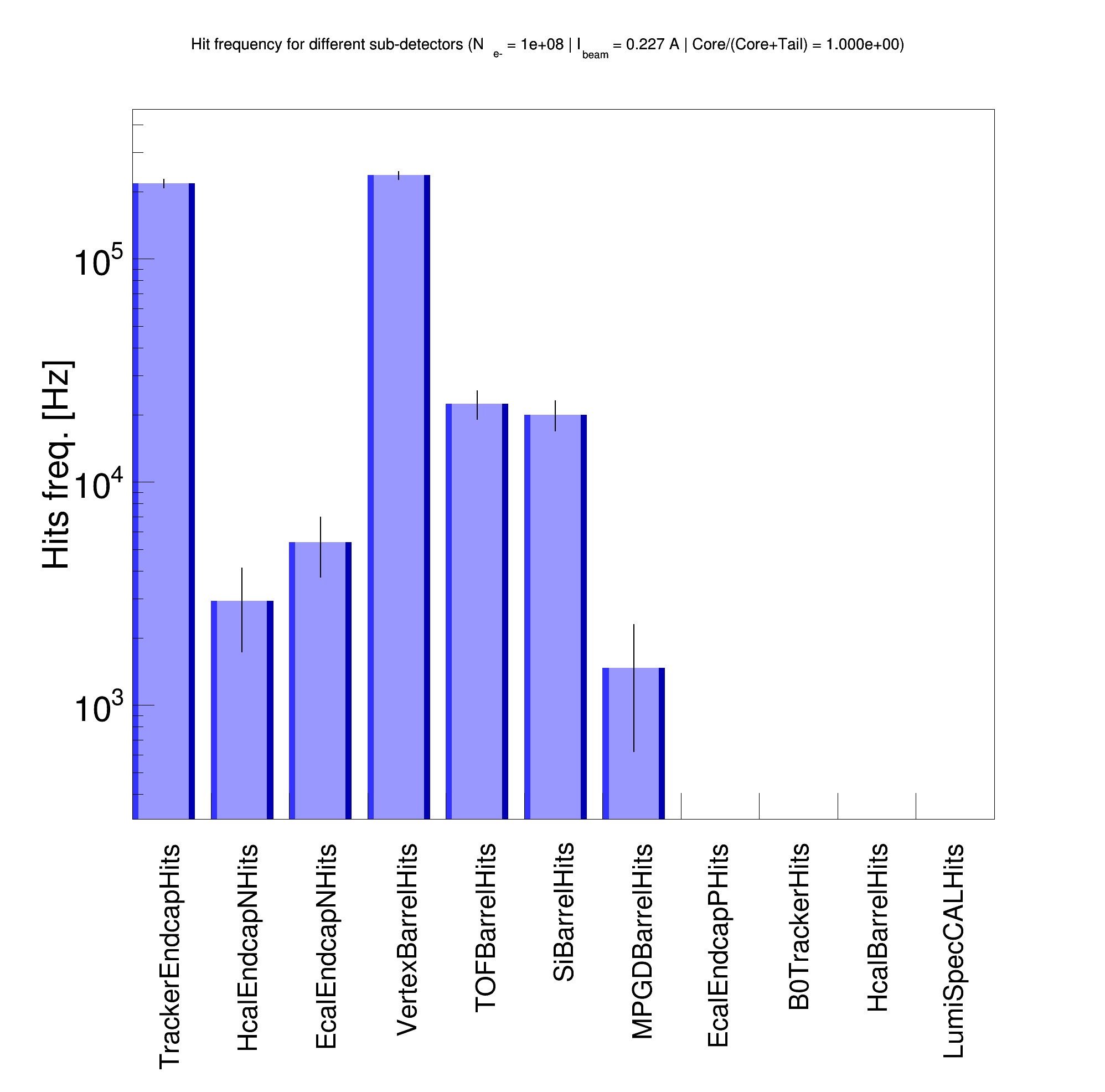 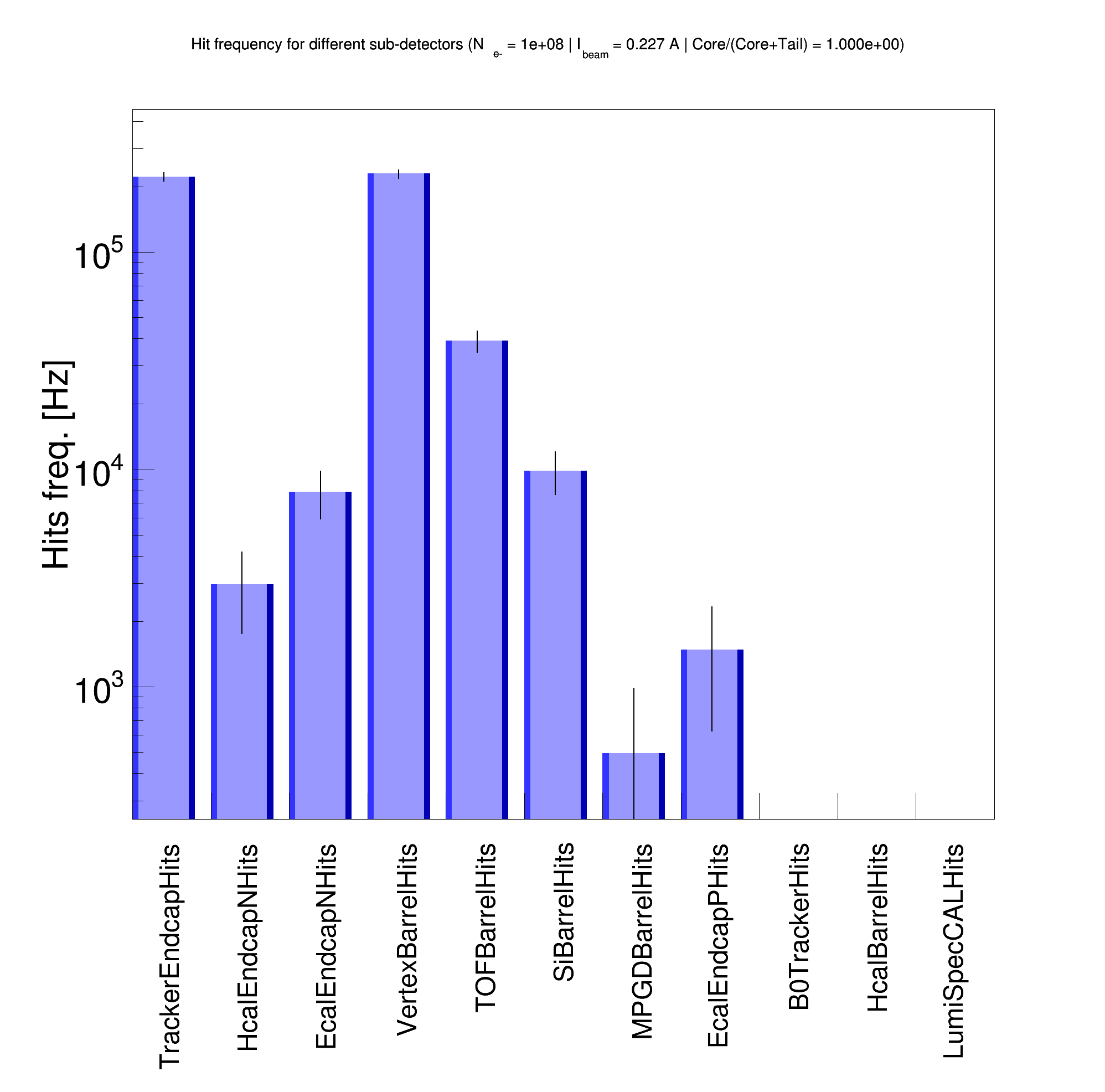 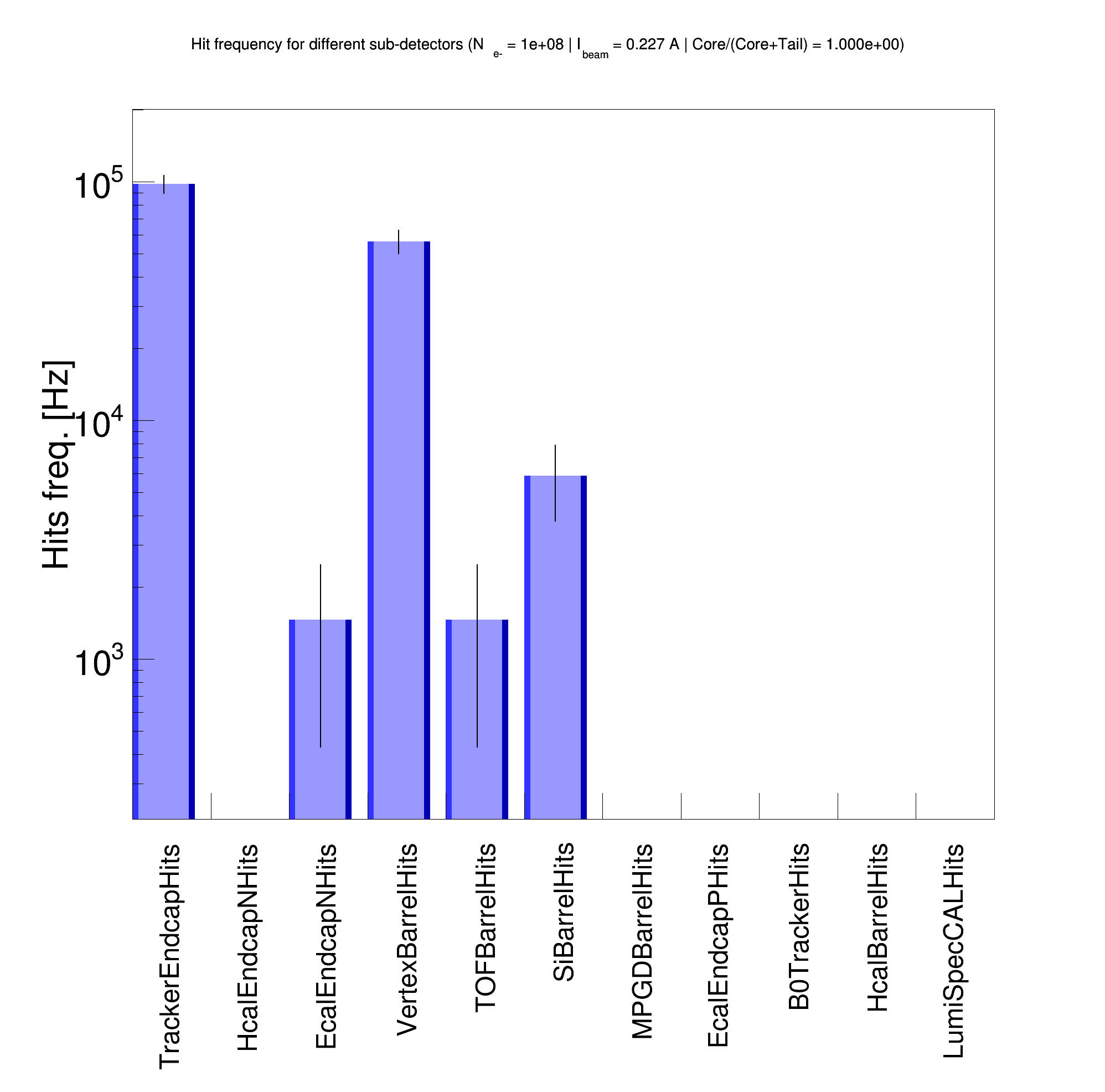 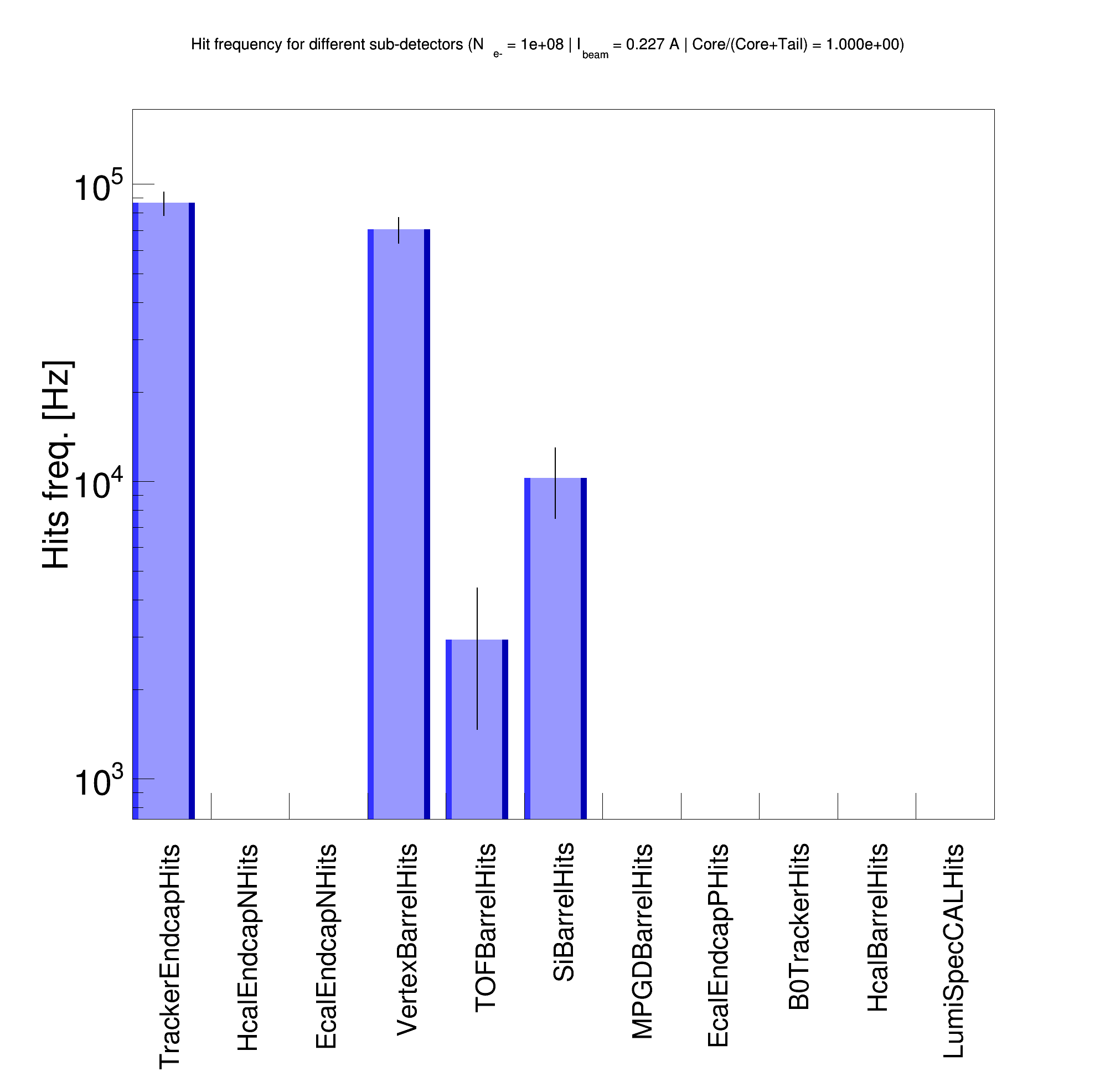 -4m < z < 5m
E𝛄 > 30 eV
-4m < z < 5m
E𝛄 > 30 eV
-4m < z < 5m
E𝛄 > 30 eV
-4m < z < 5m
E𝛄 > 30 eV
February 22, 2024
Andrii Natochii | EIC SR BG simulation in Geant4
30
New lattice v6.2 (Jan. 2024)
Old lattice v6.X (Sep. 2023)
Custom-built Geant4
(like the old Synrad+ model)
Diffuse reflection
Custom-built Geant4
(like the new Synrad+ model)
Diffuse reflection
Custom-built Geant4
(like the old Synrad+ model)
Diffuse reflection
Custom-built Geant4
(like the new Synrad+ model)
Diffuse reflection
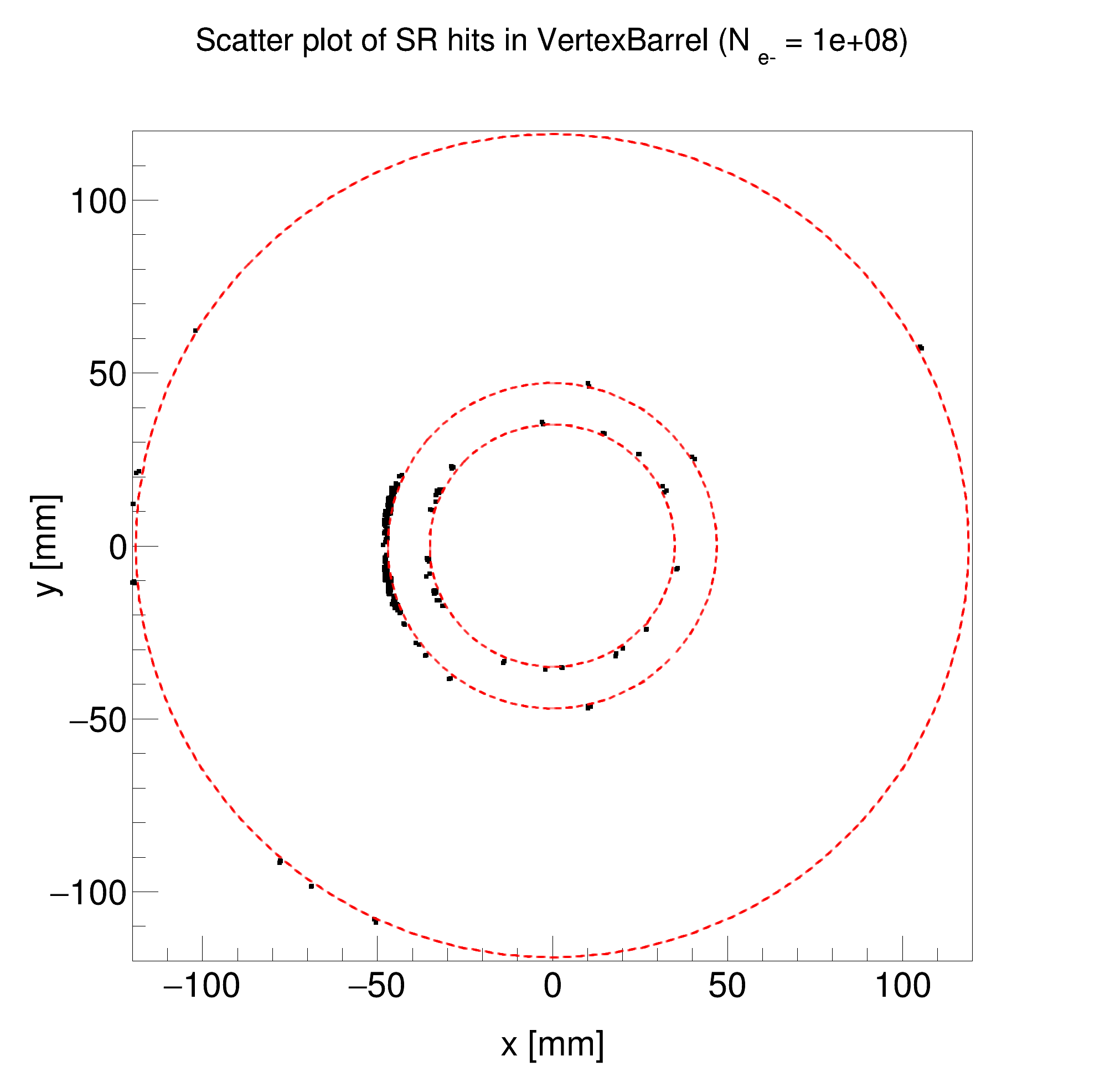 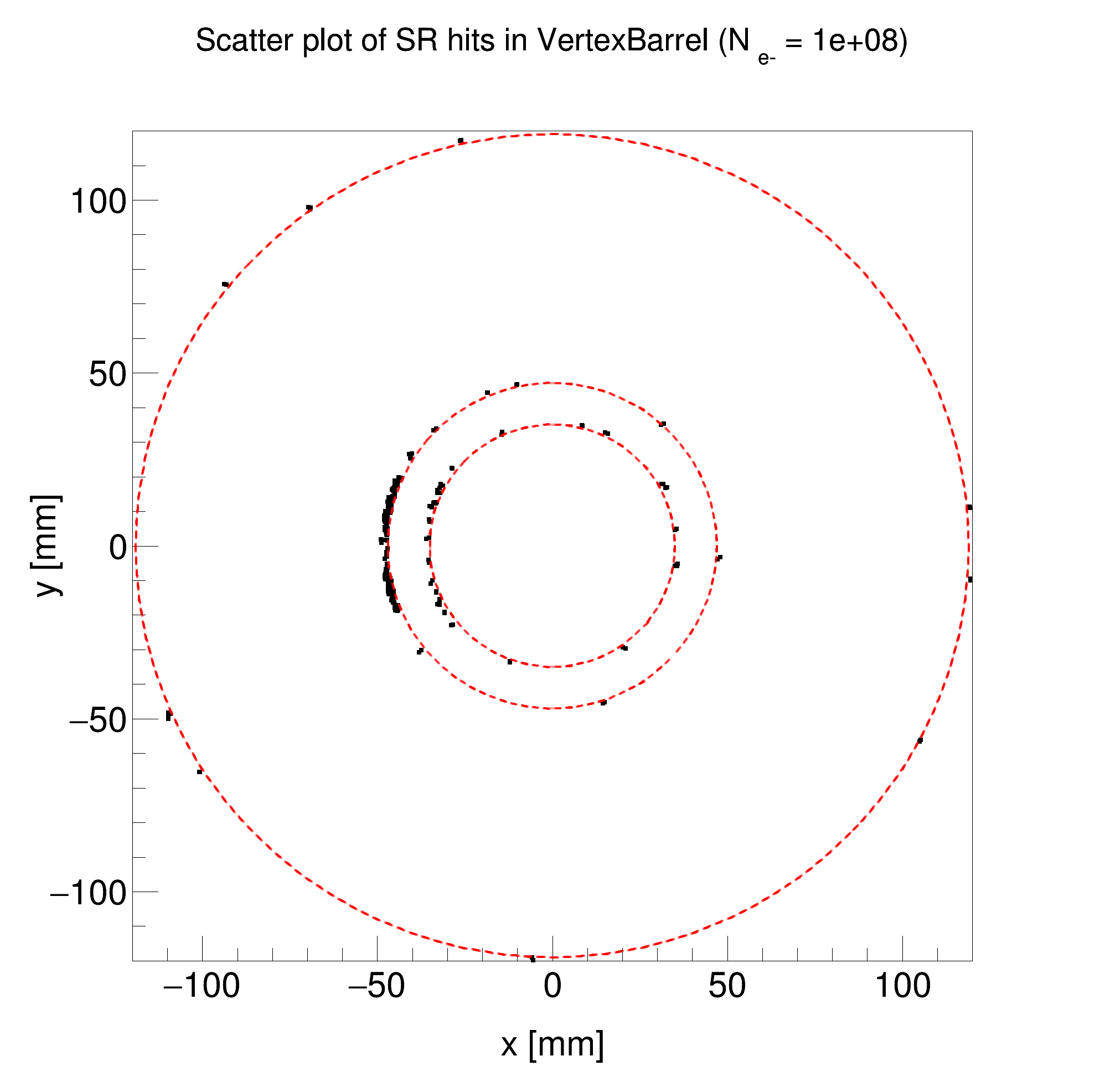 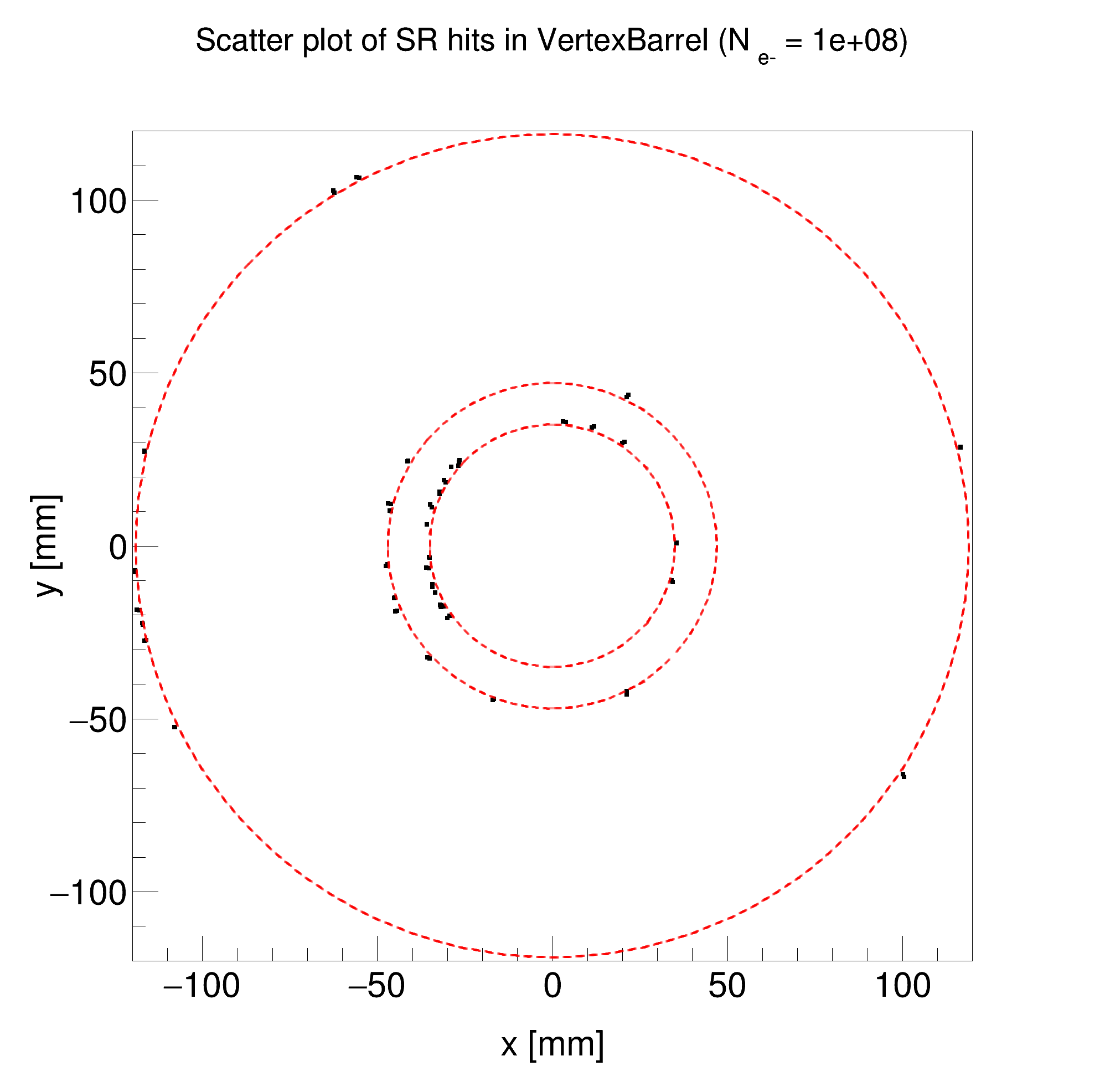 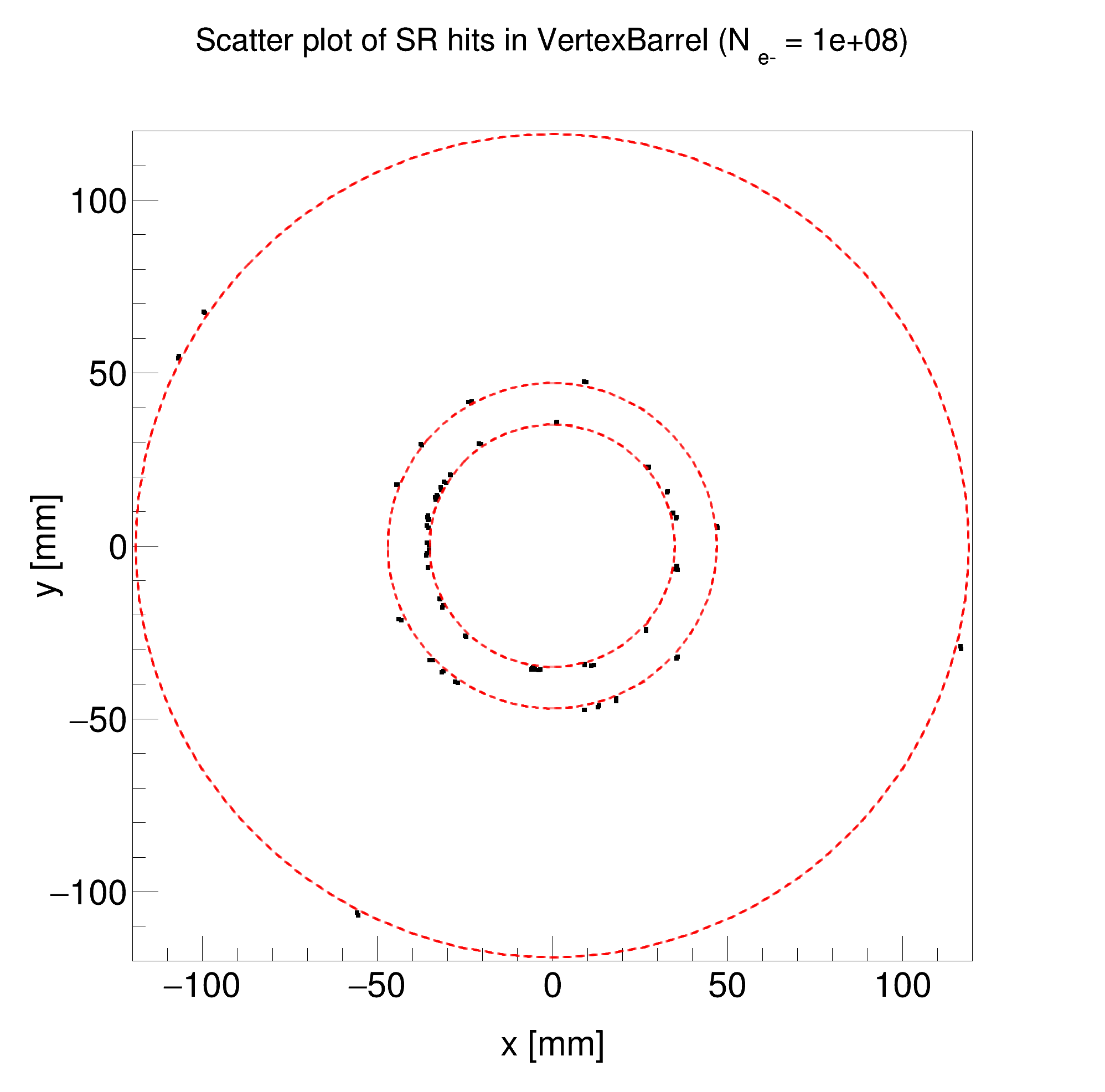 -4m < z < 5m
E𝛄 > 30 eV
-4m < z < 5m
E𝛄 > 30 eV
-4m < z < 5m
E𝛄 > 30 eV
-4m < z < 5m
E𝛄 > 30 eV
February 22, 2024
Andrii Natochii | EIC SR BG simulation in Geant4
31
Ancillary detectors around IP6
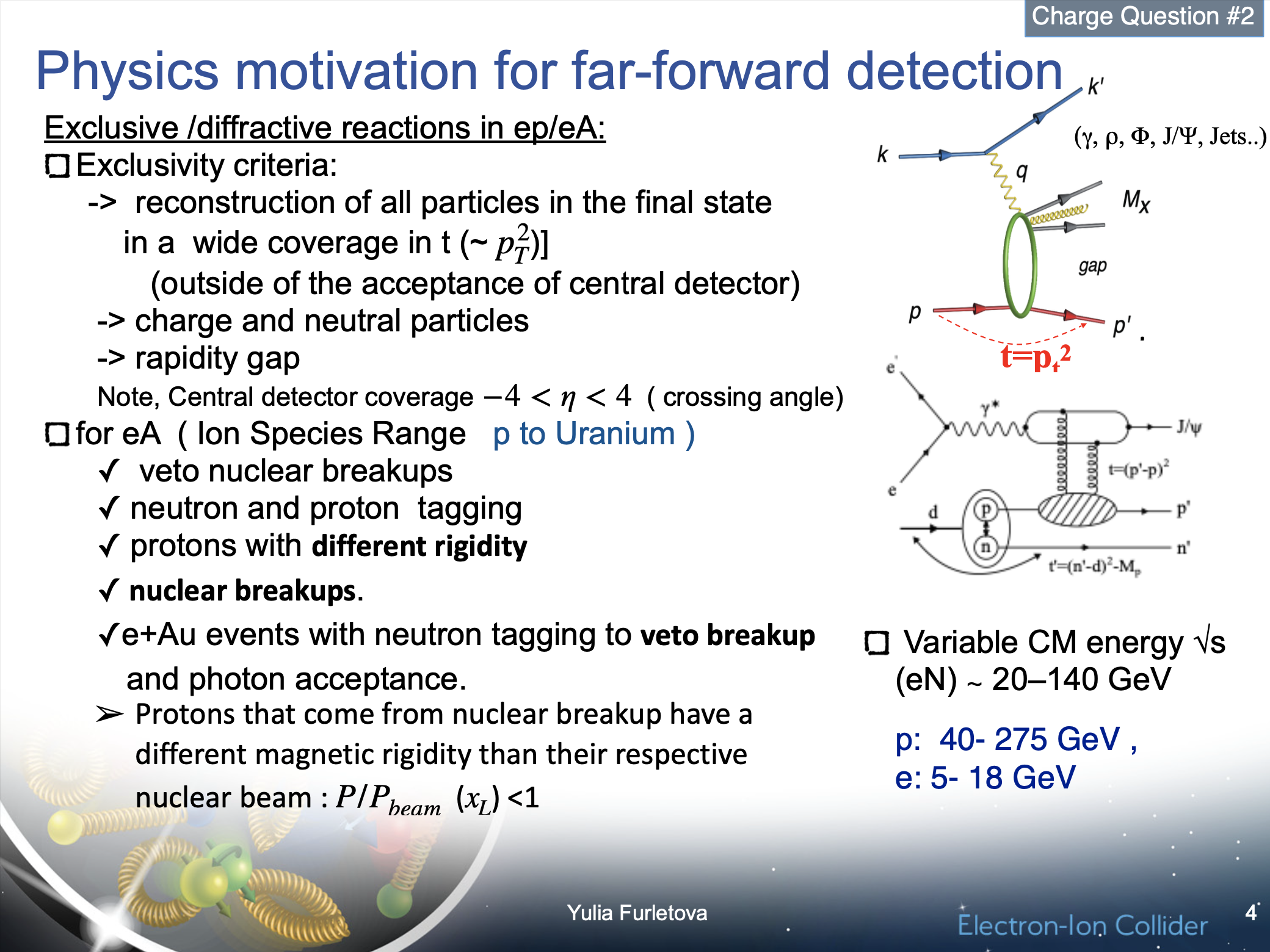 February 22, 2024
Andrii Natochii | EIC SR BG simulation in Geant4
32
Far-backward detectors
Yulia Furletova
February 22, 2024
Andrii Natochii | EIC SR BG simulation in Geant4
33